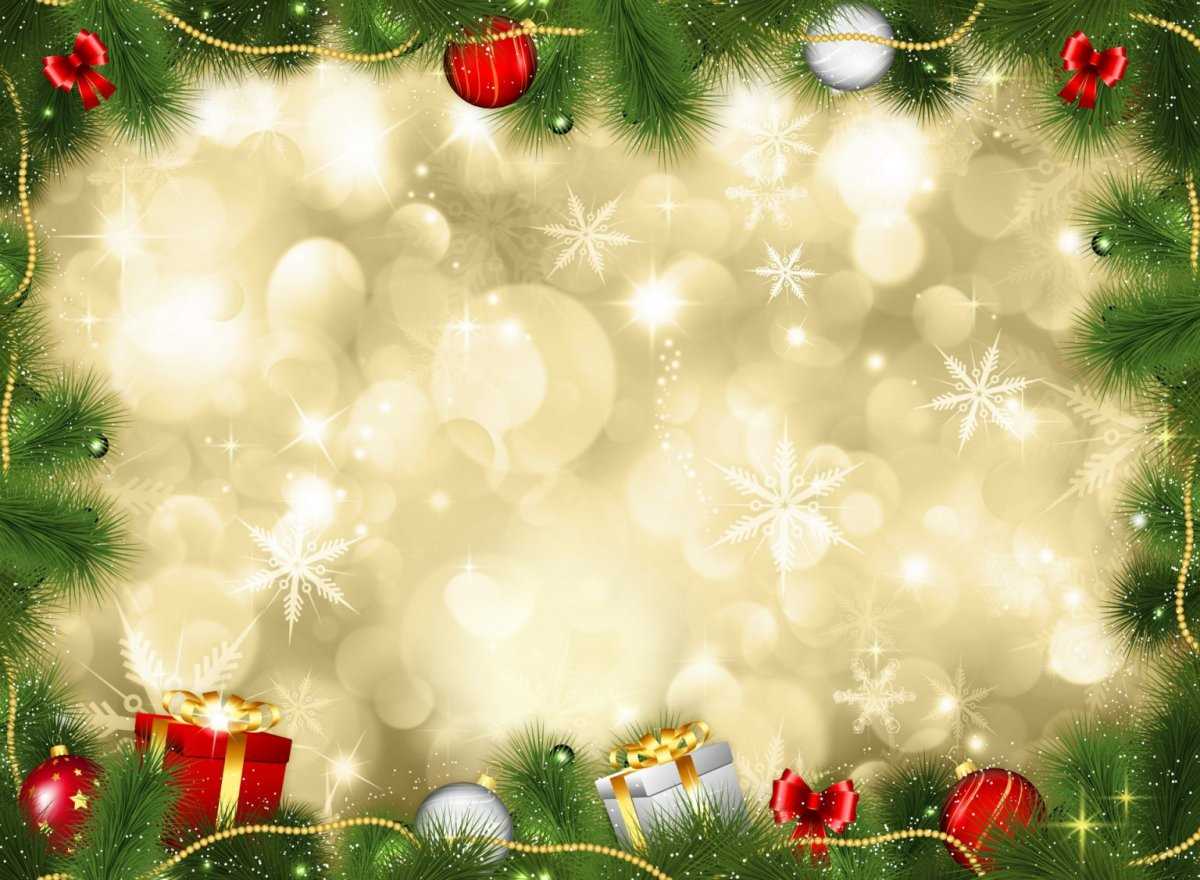 Проєкт “Ялинкова прикраса”Моделі-аналогиМатеріали для виготовлення новорічної іграшки
Вчитель початкових класів
Жданівського НВК 
Нагорна Оксана Іванівна
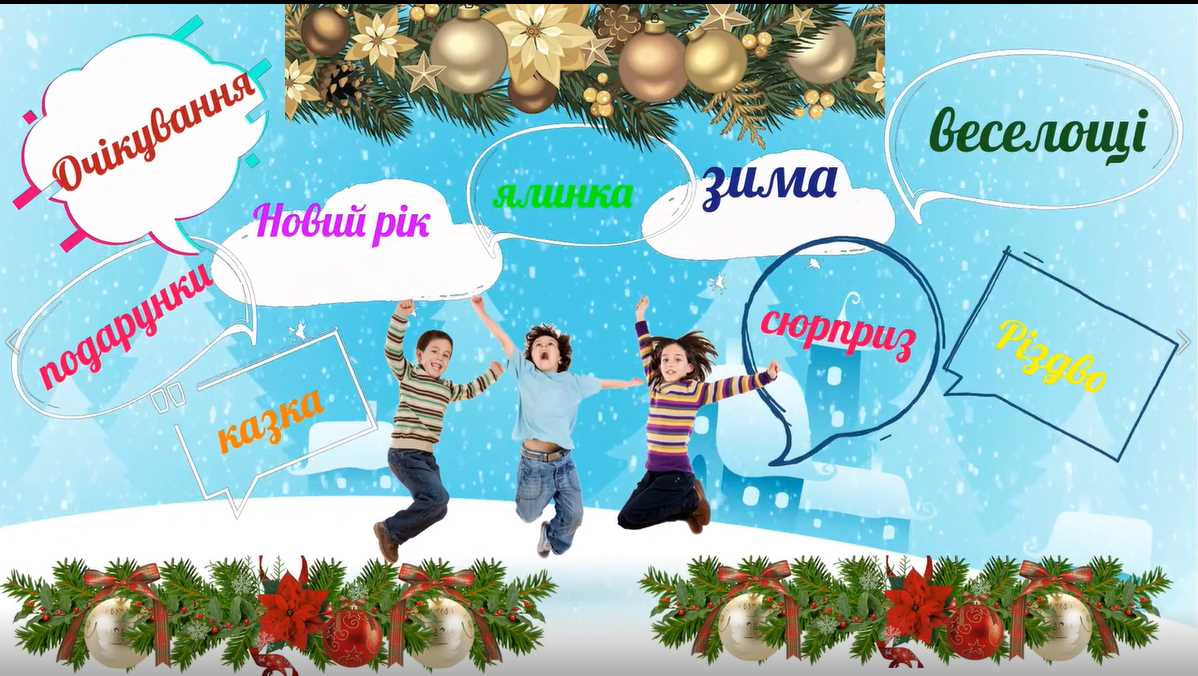 Асоціація : “Зима”
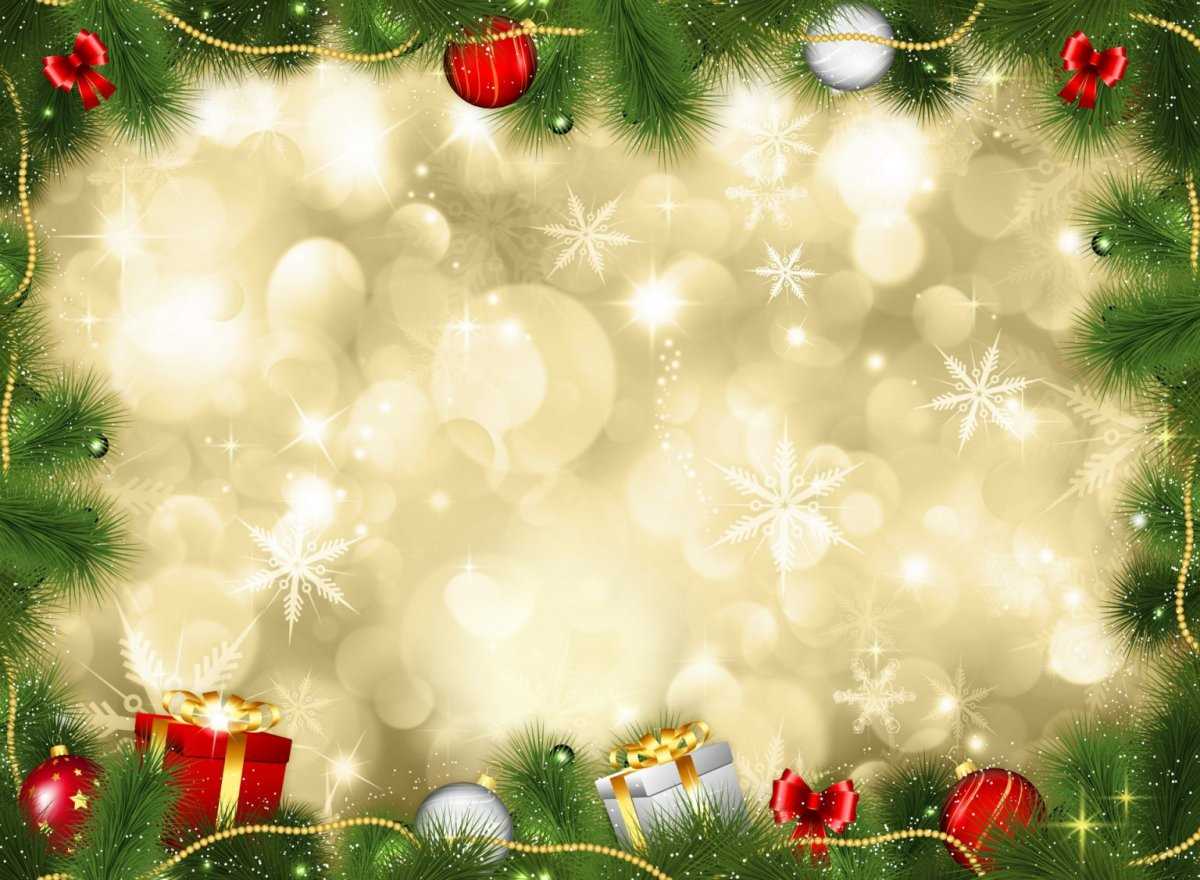 Де можна взяти новорічну іграшку для прикрашення ялинки?
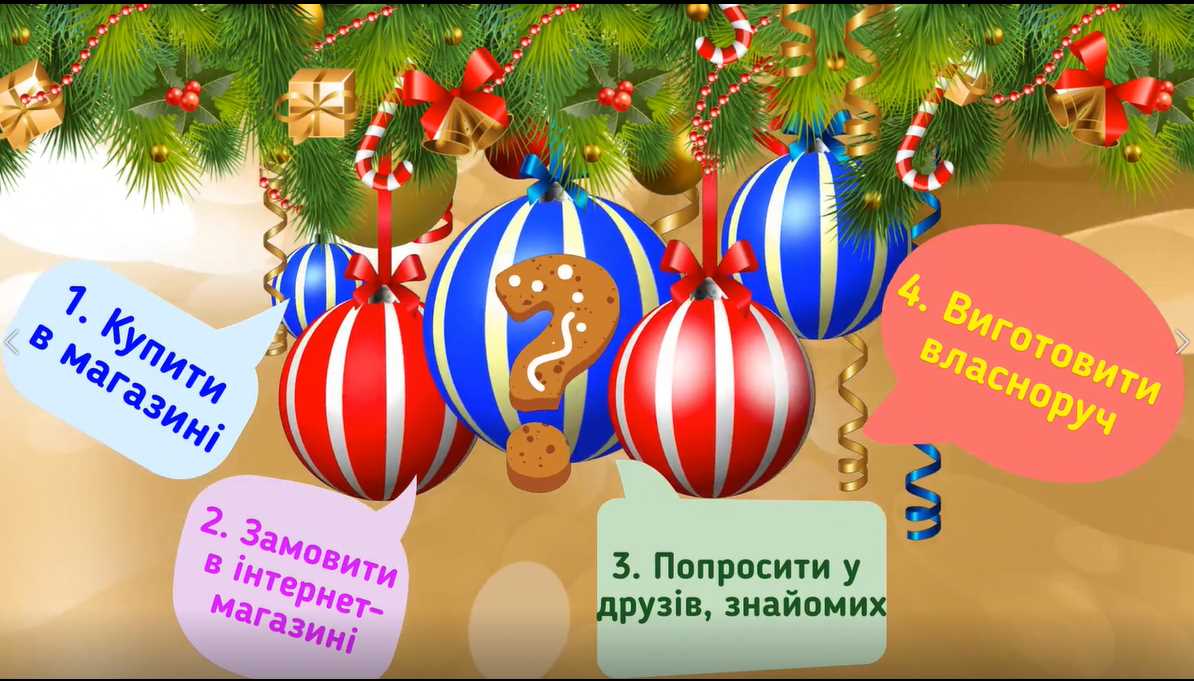 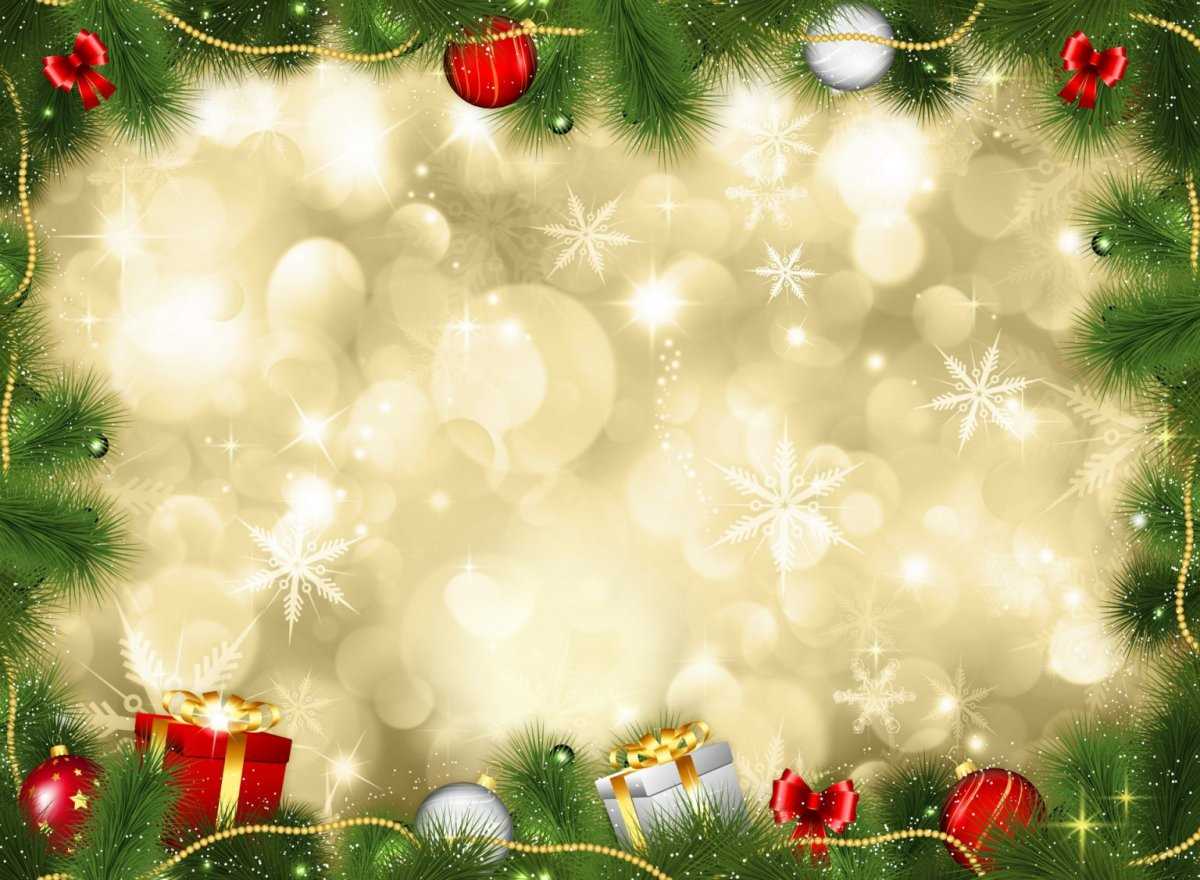 З яких матеріалів, на вашу думку , ми можемо виготовити новорічну іграшку?
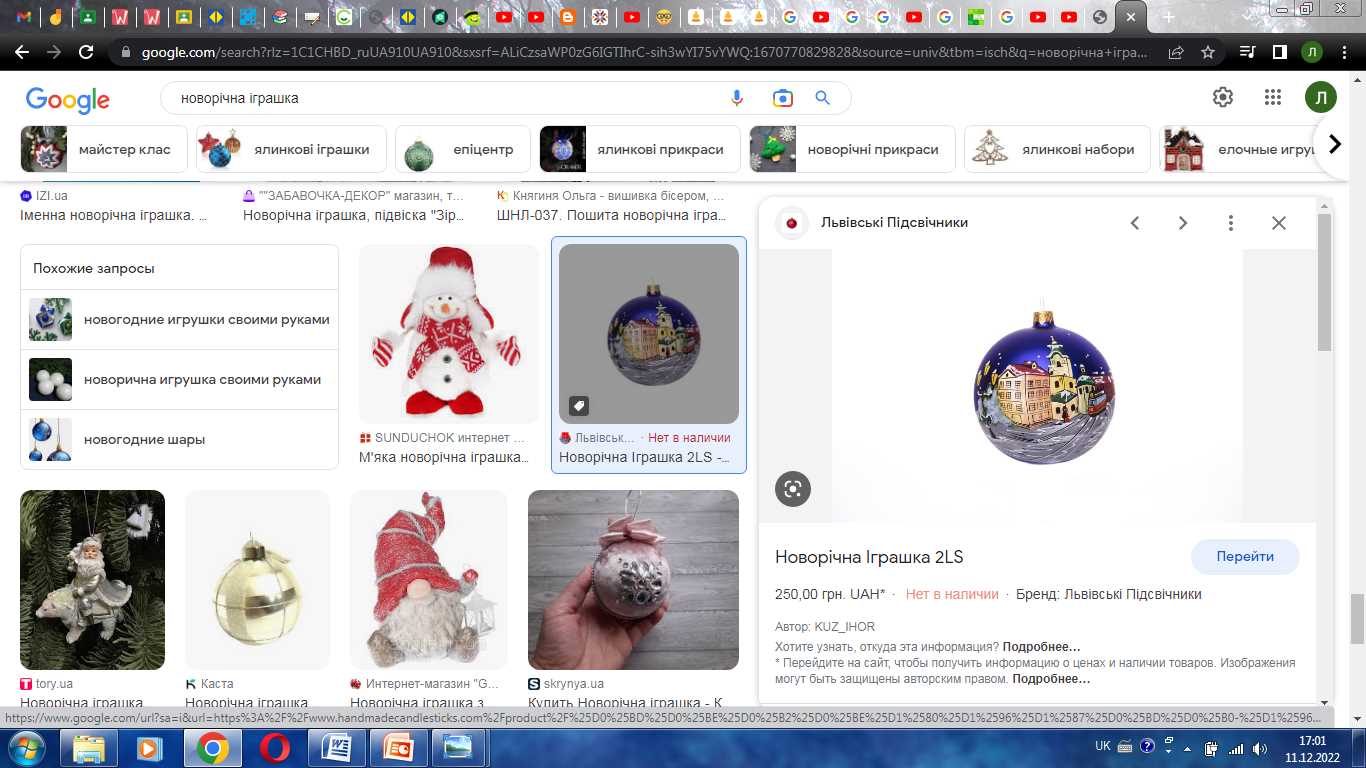 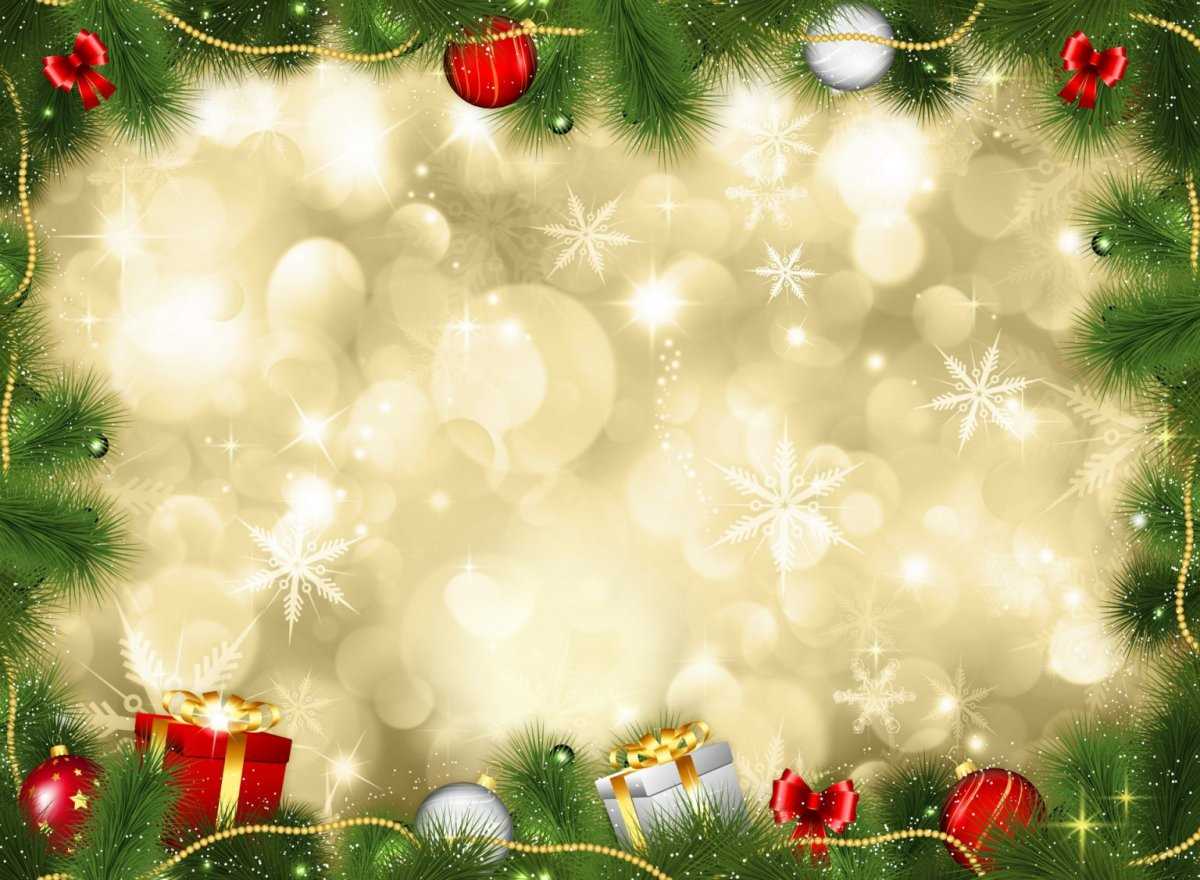 Із фетру
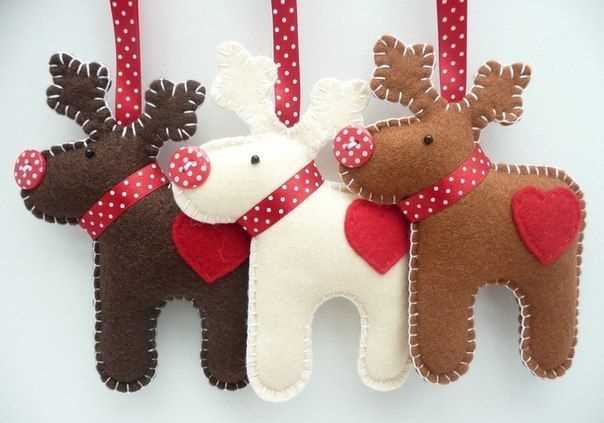 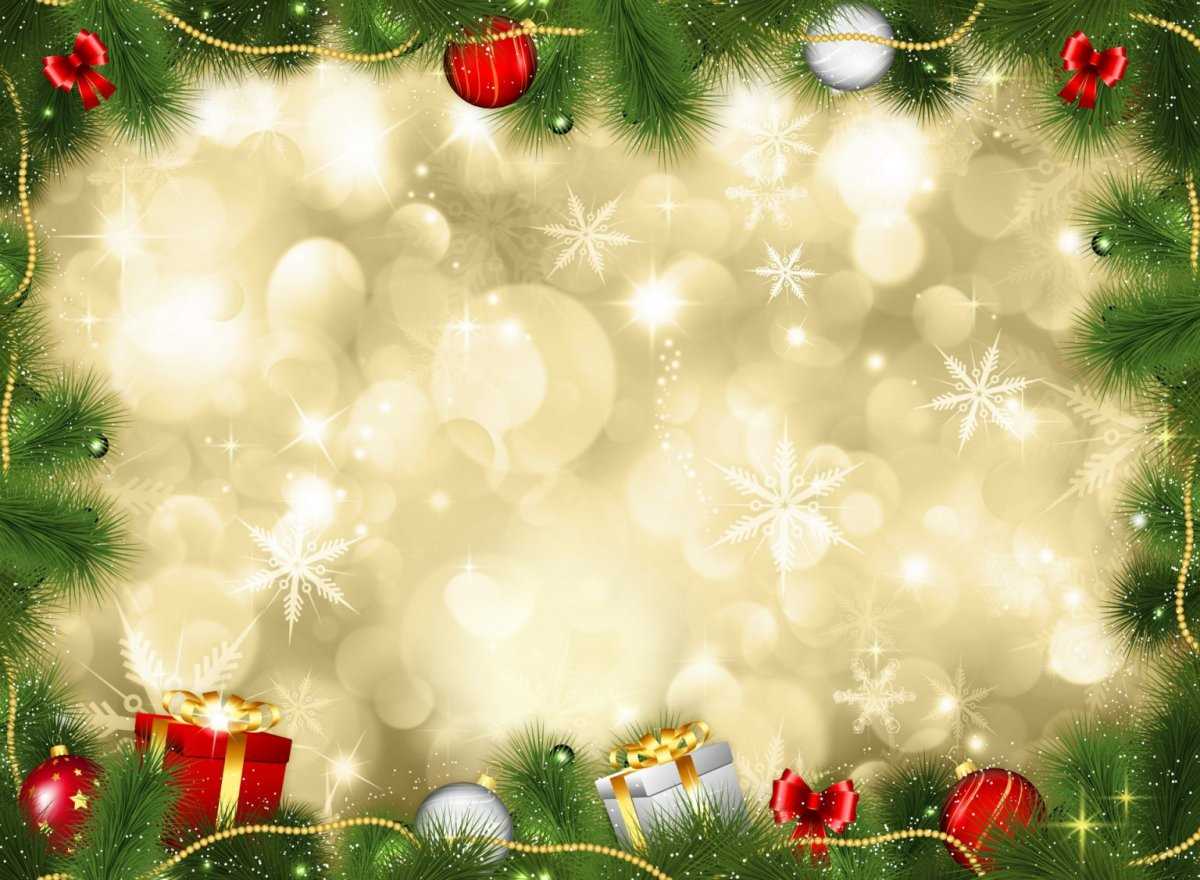 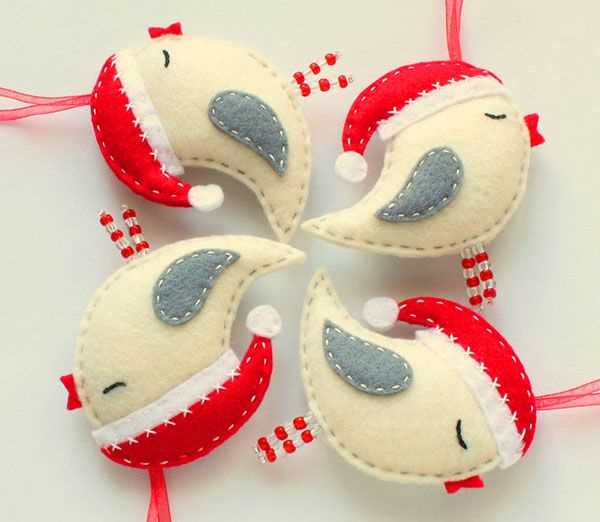 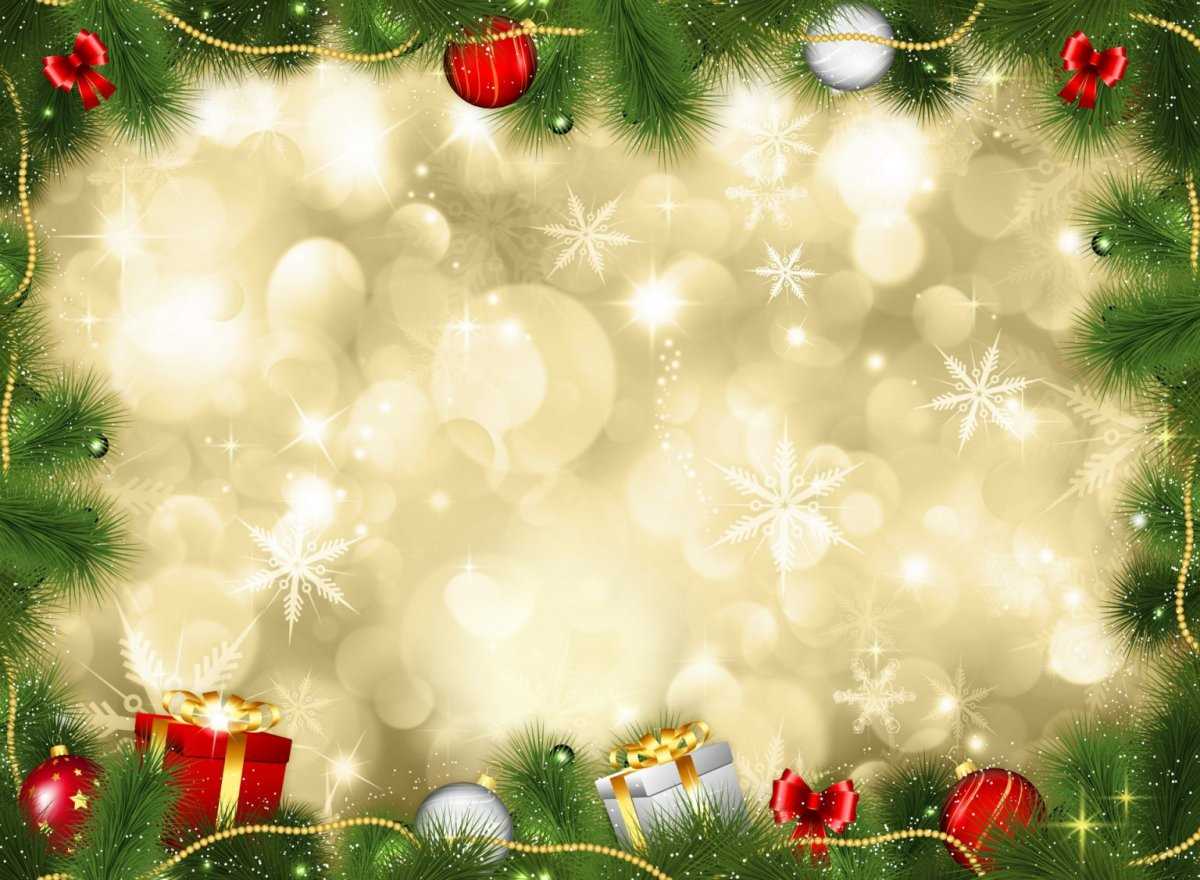 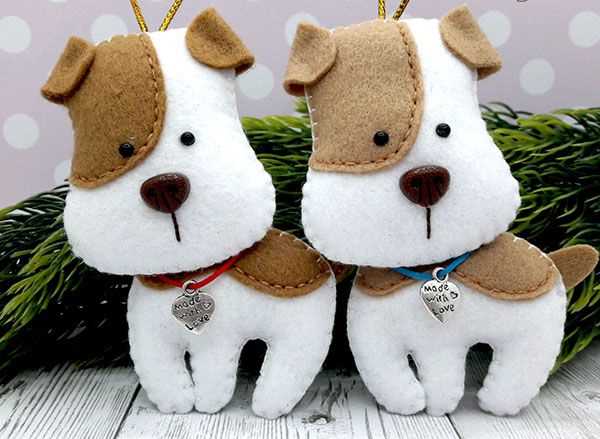 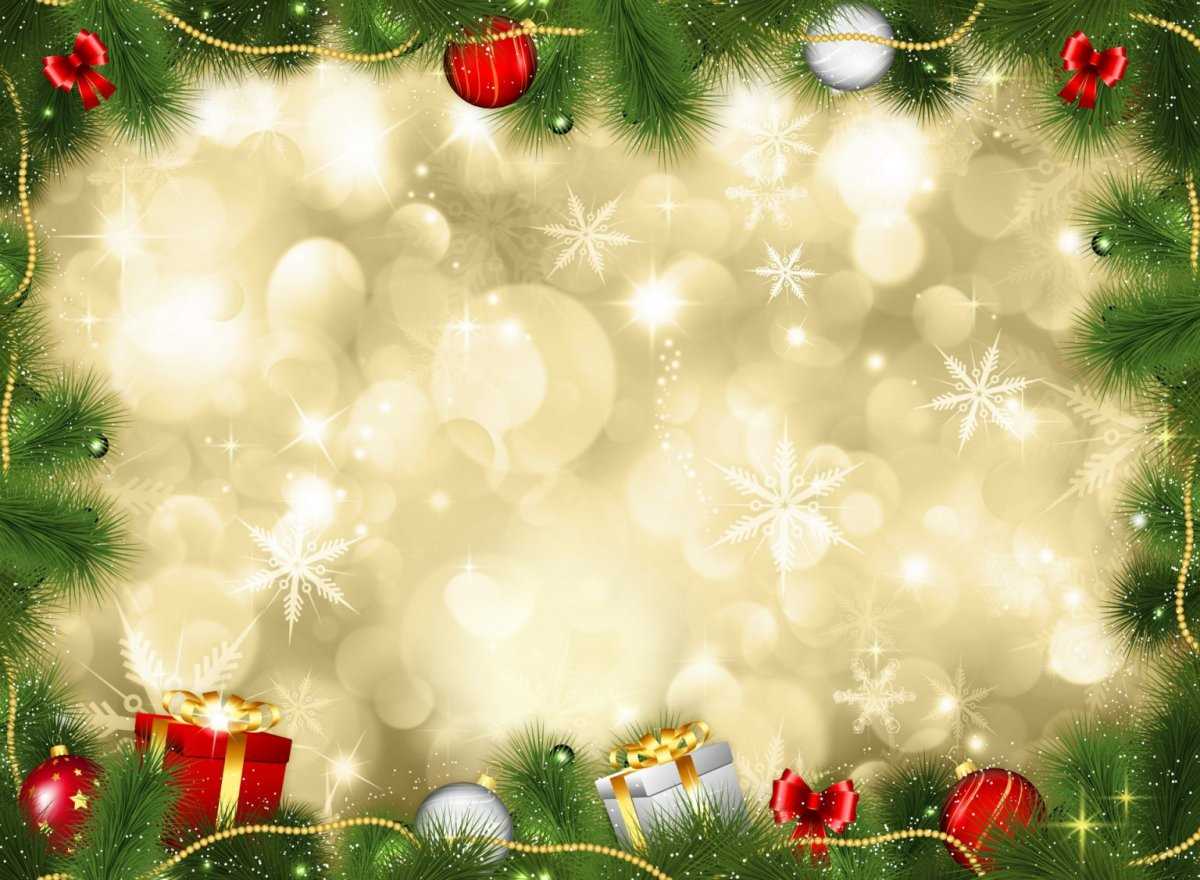 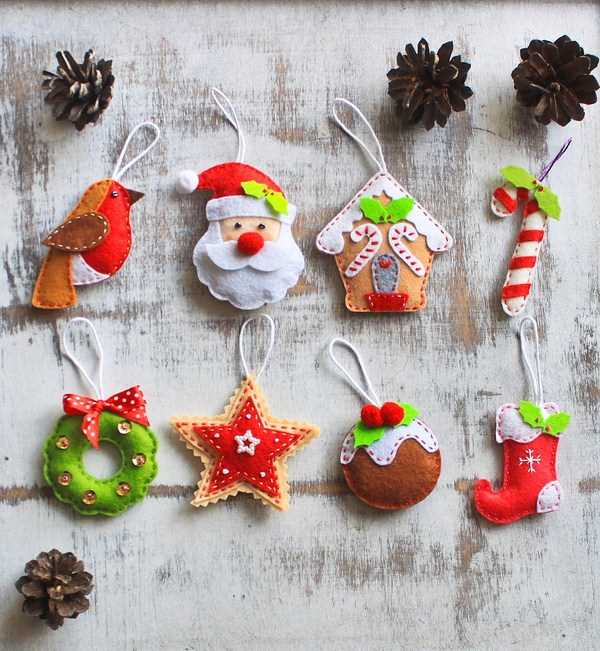 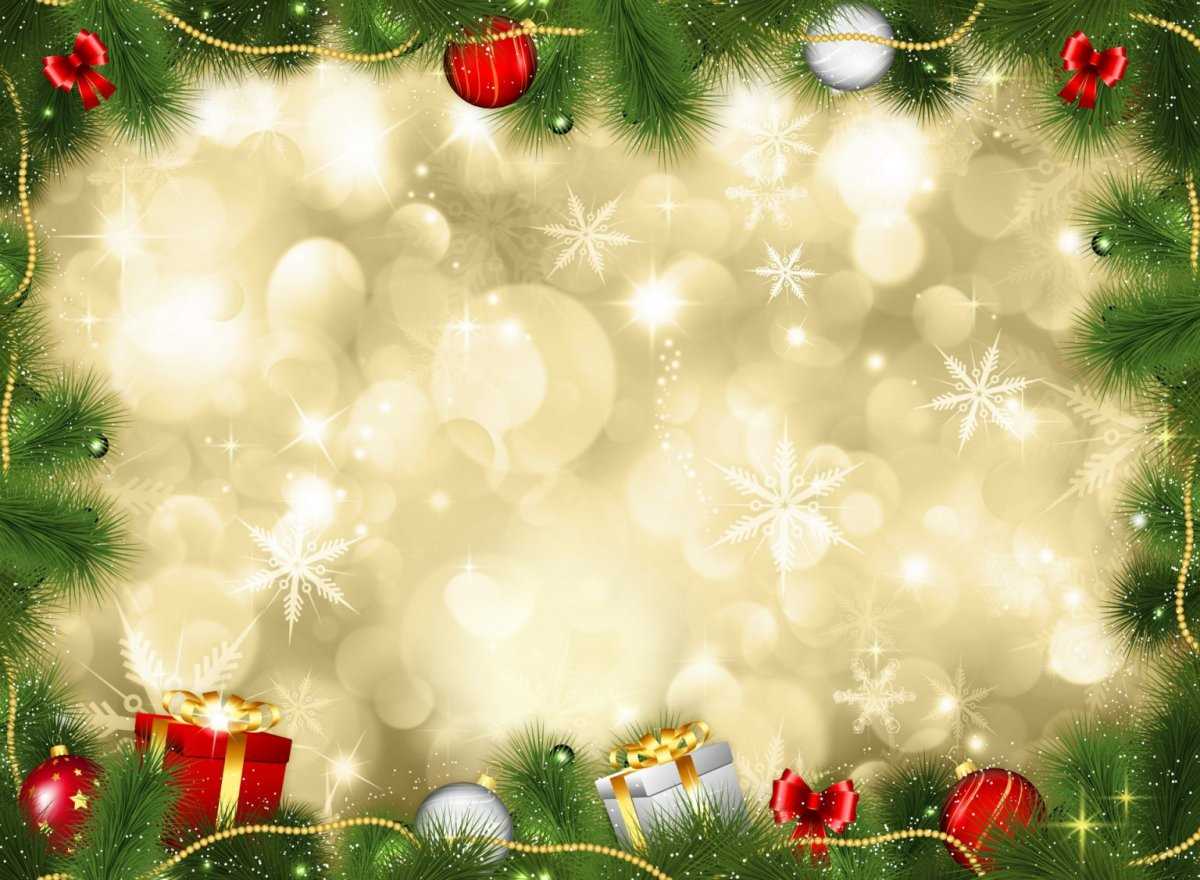 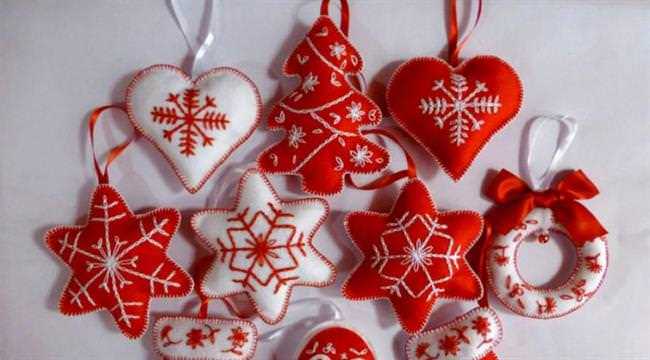 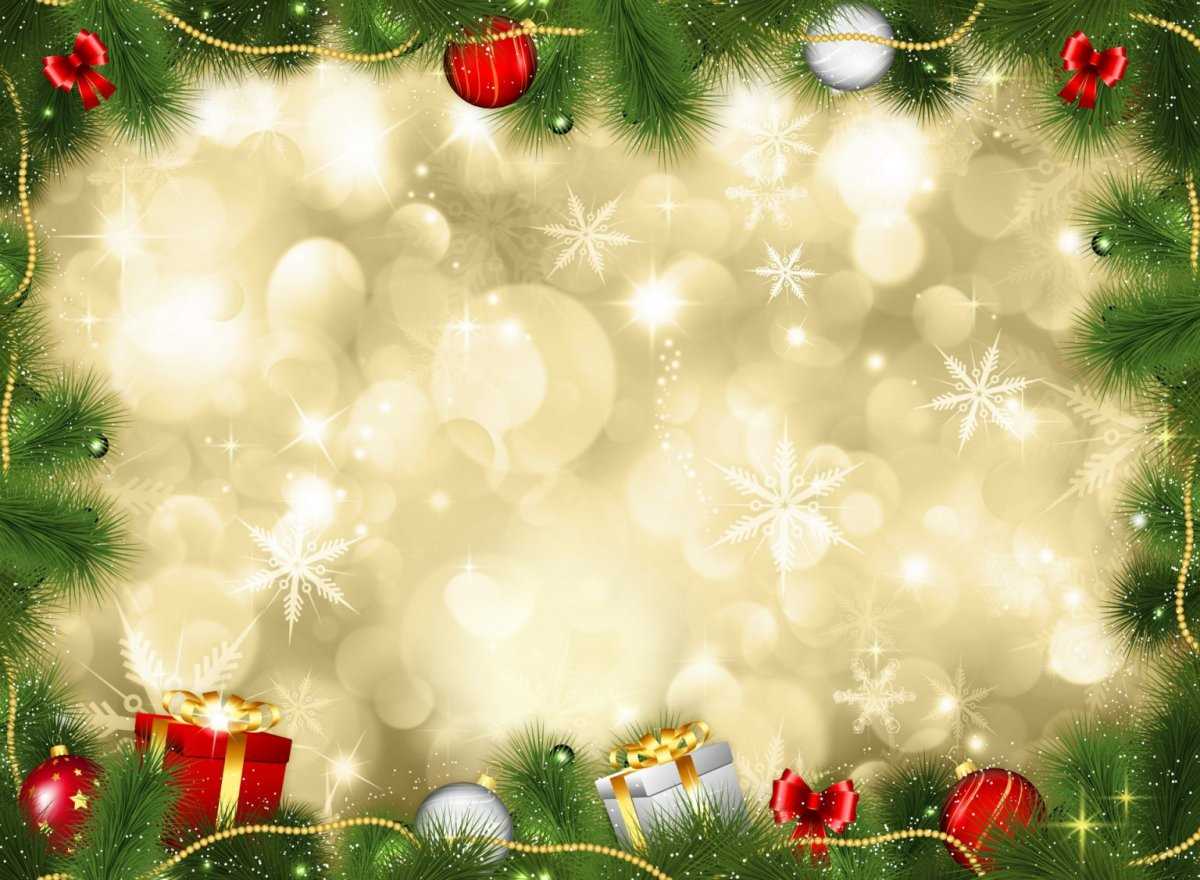 З фоамірану
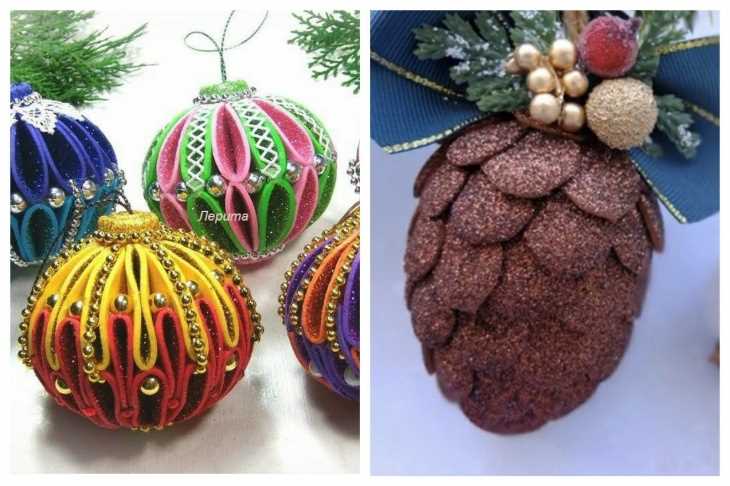 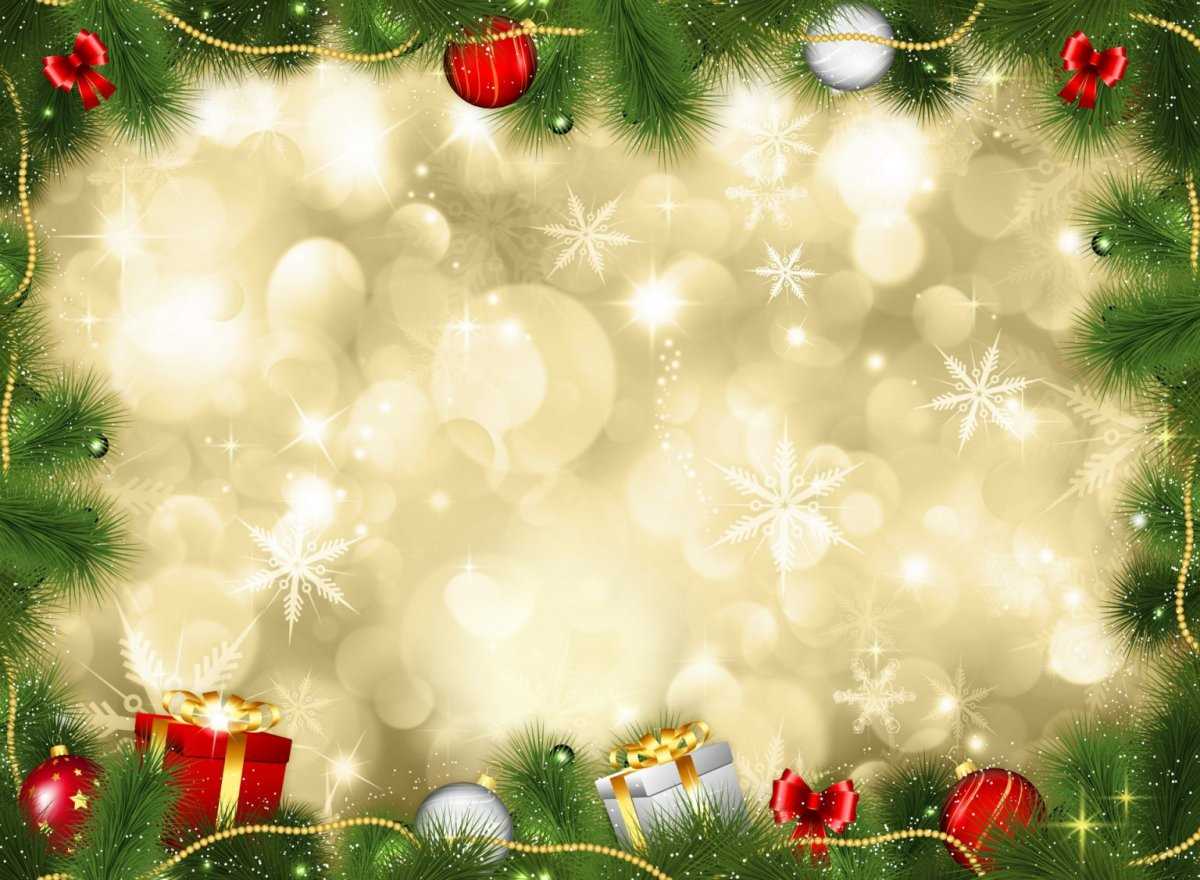 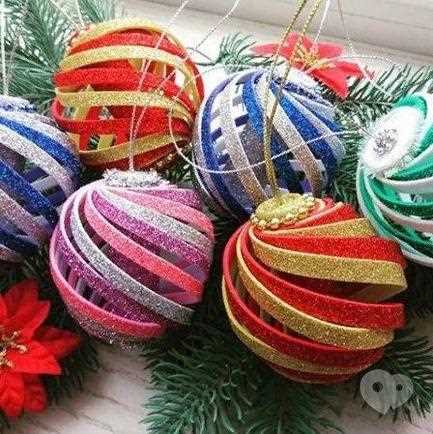 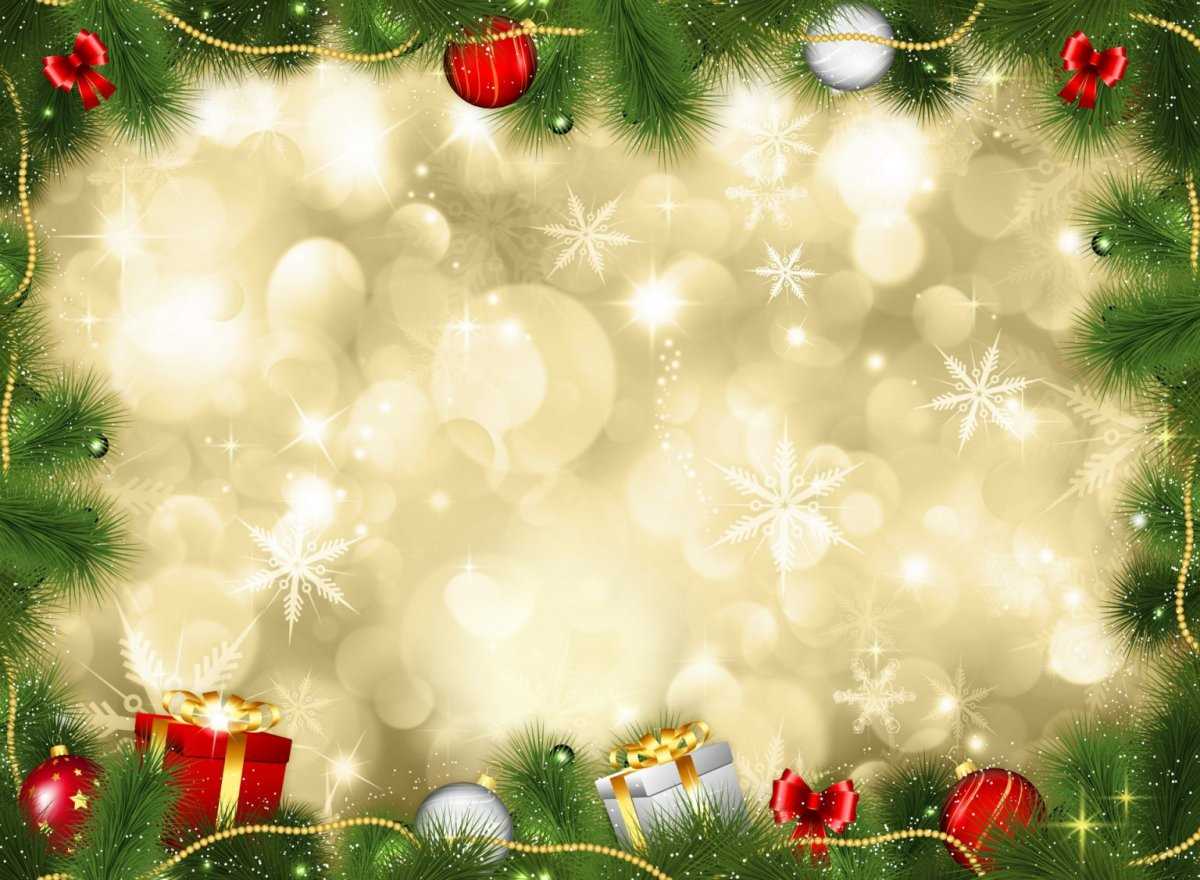 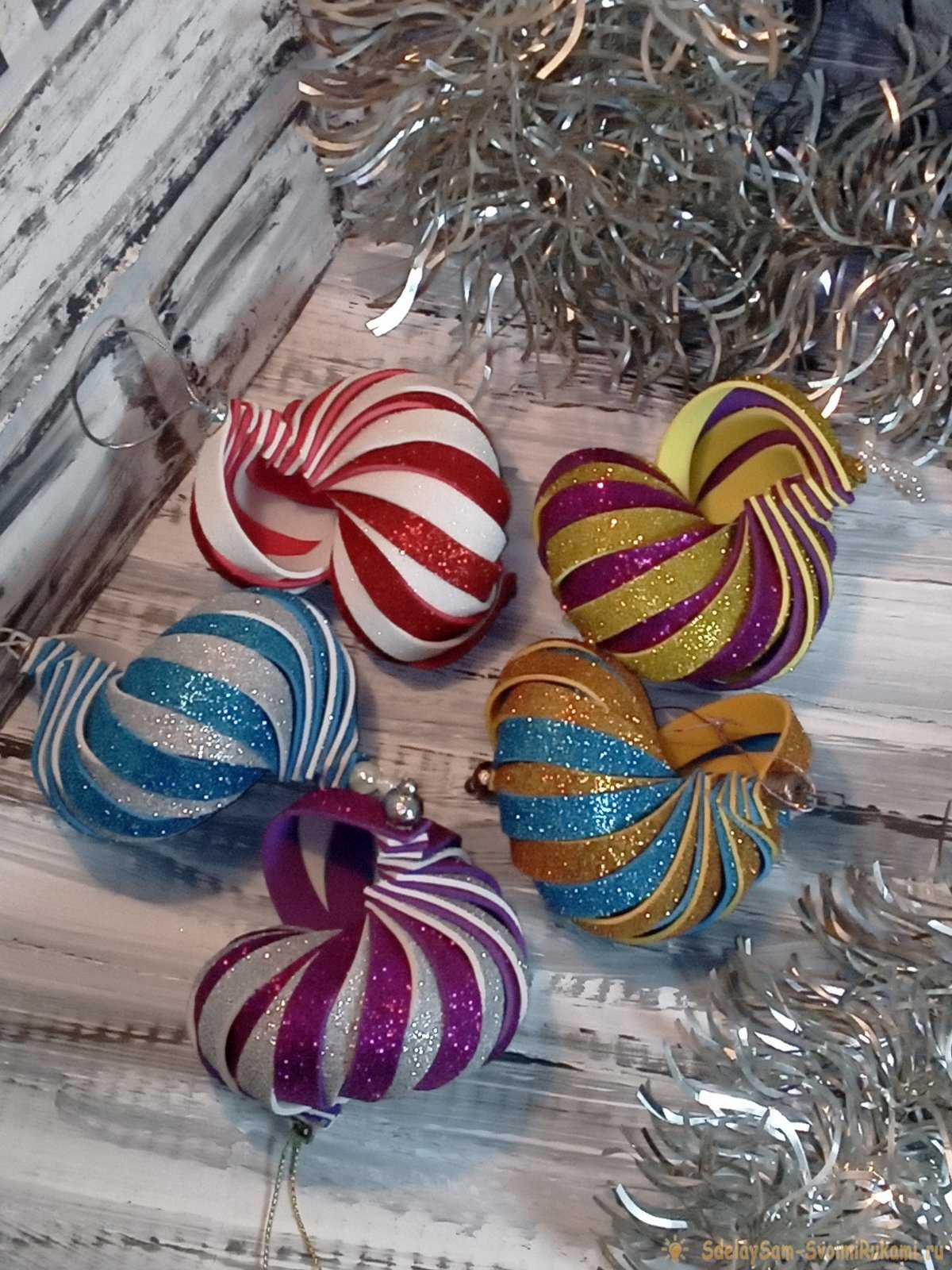 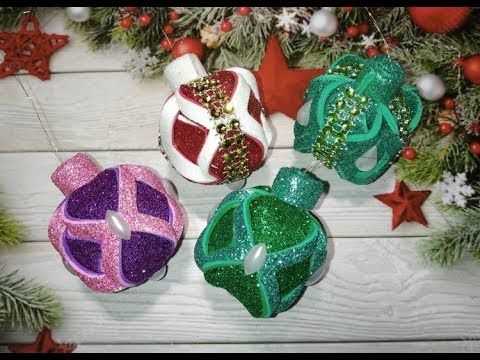 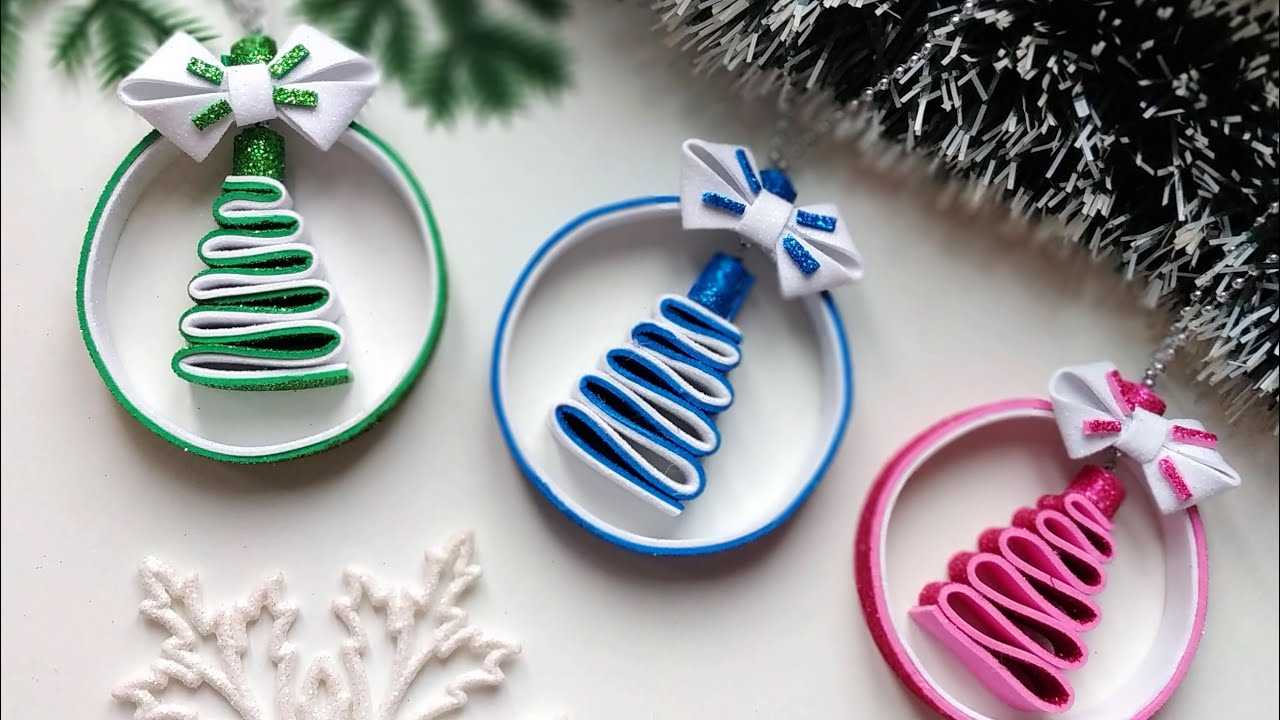 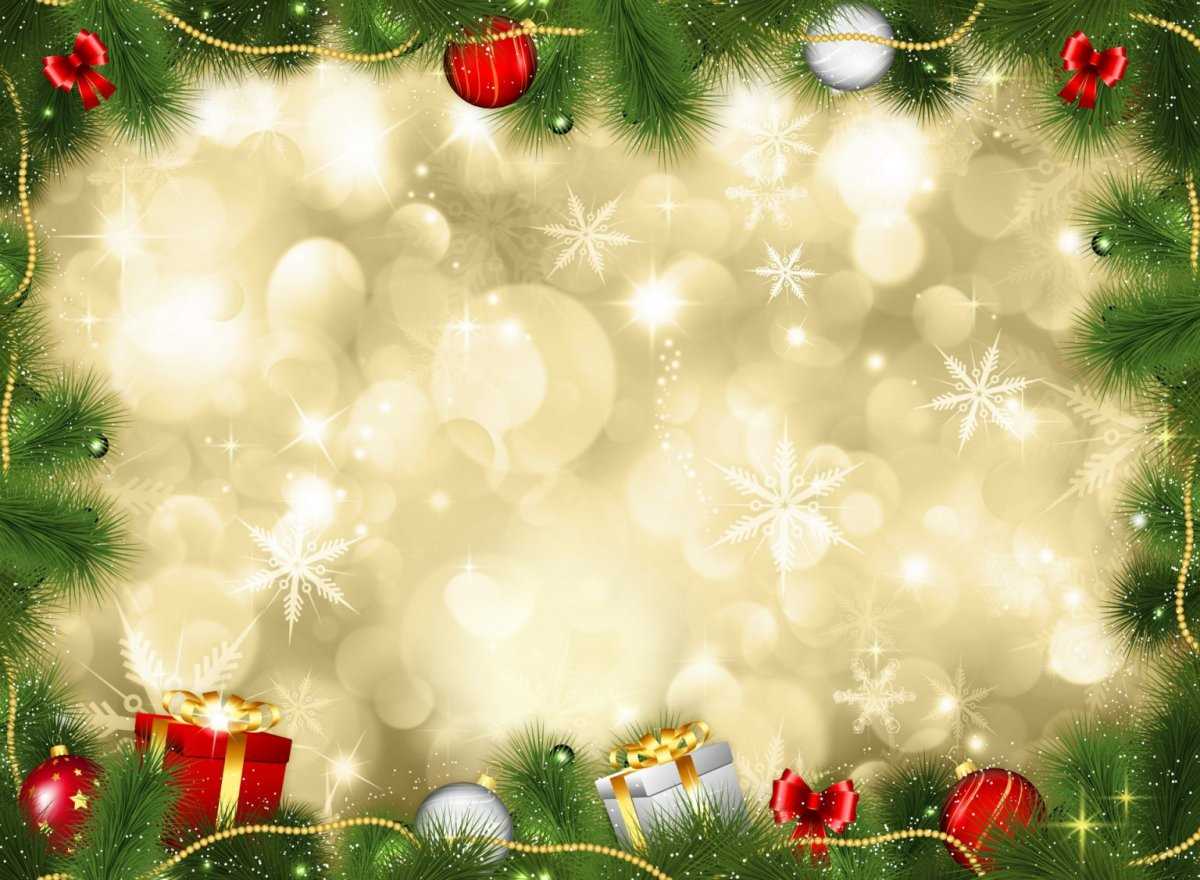 З паперу
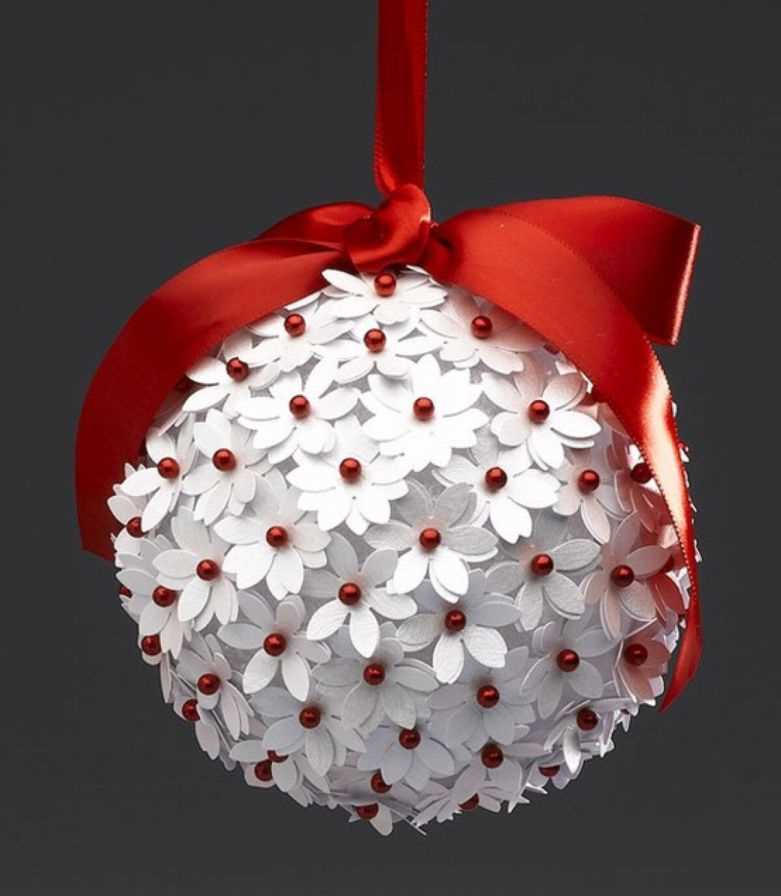 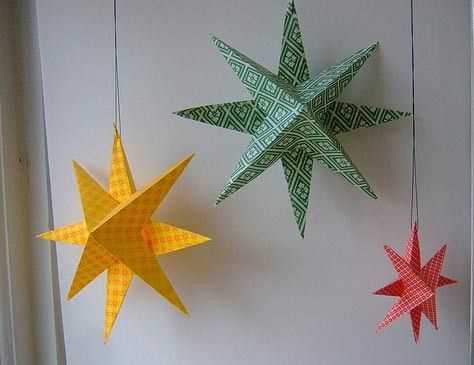 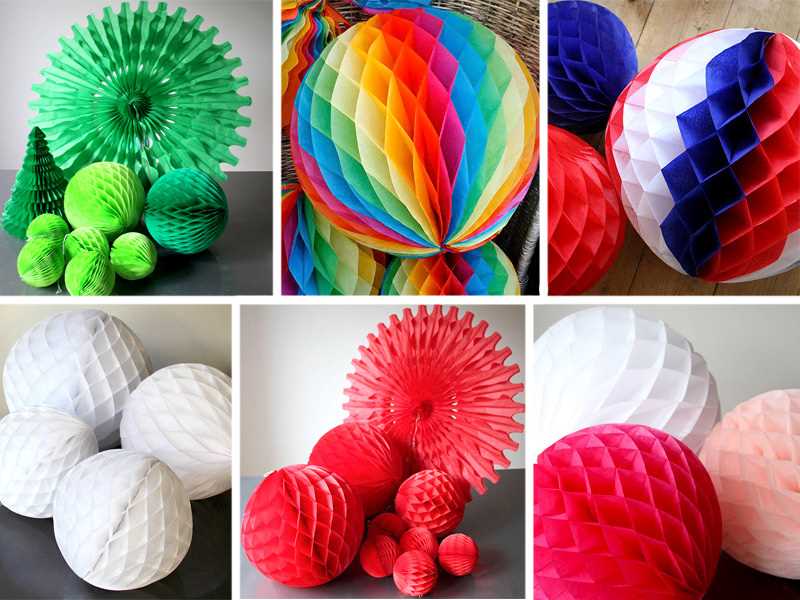 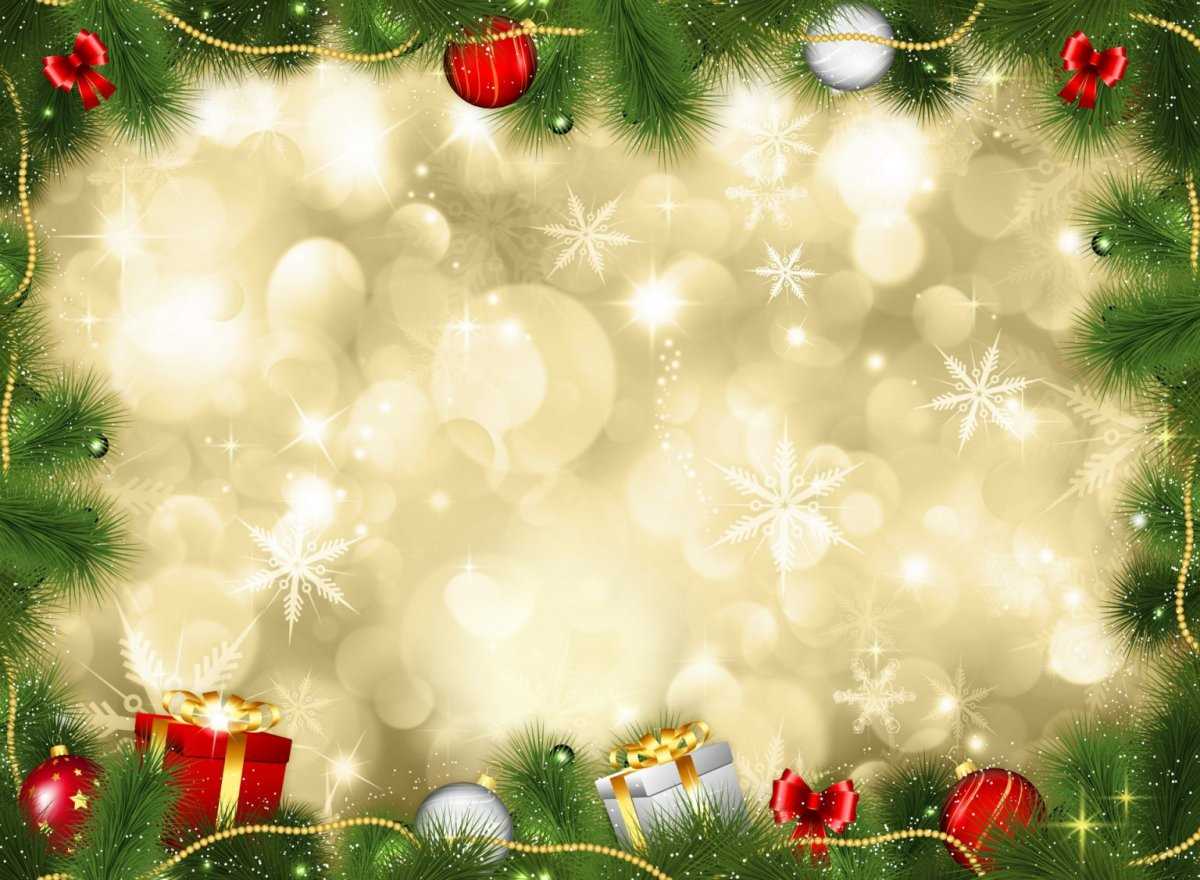 З ниток , мішковини
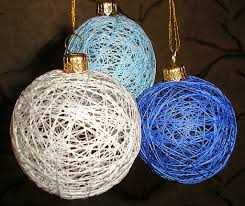 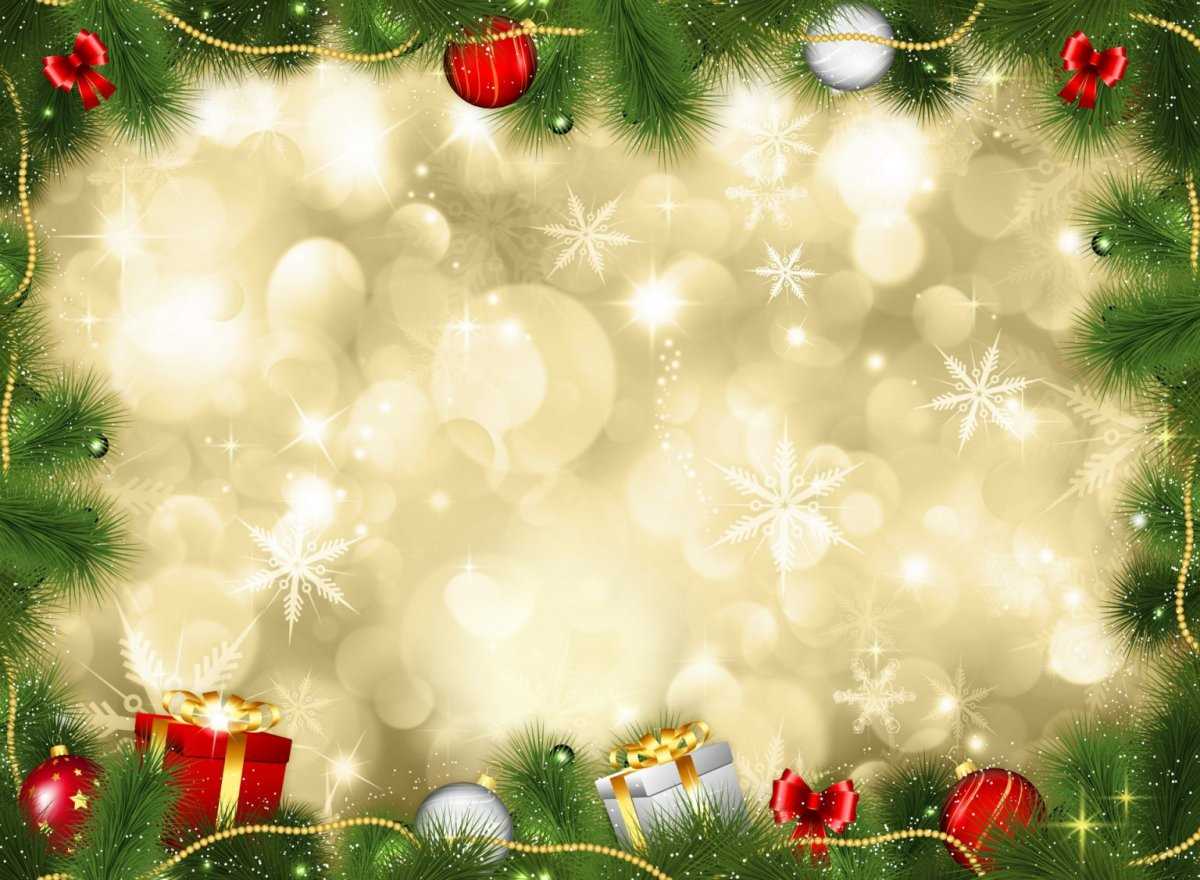 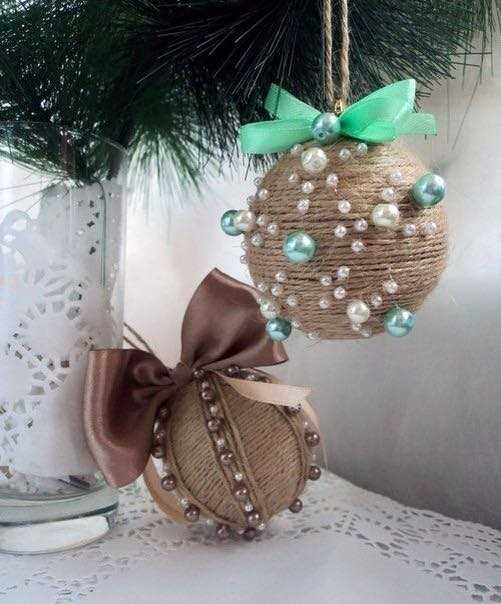 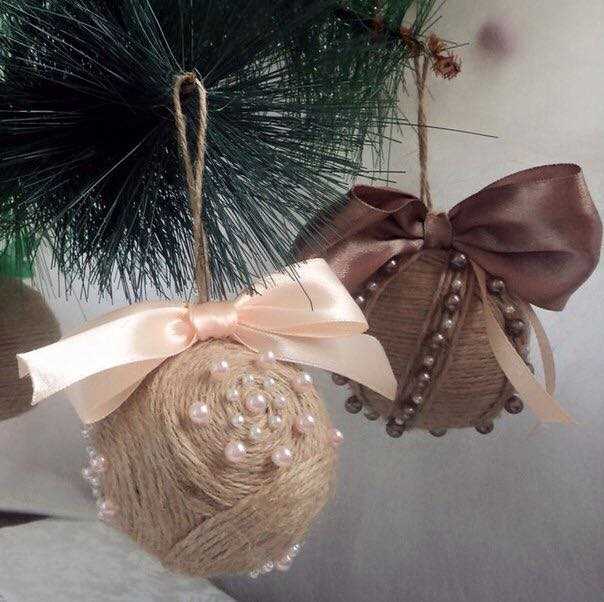 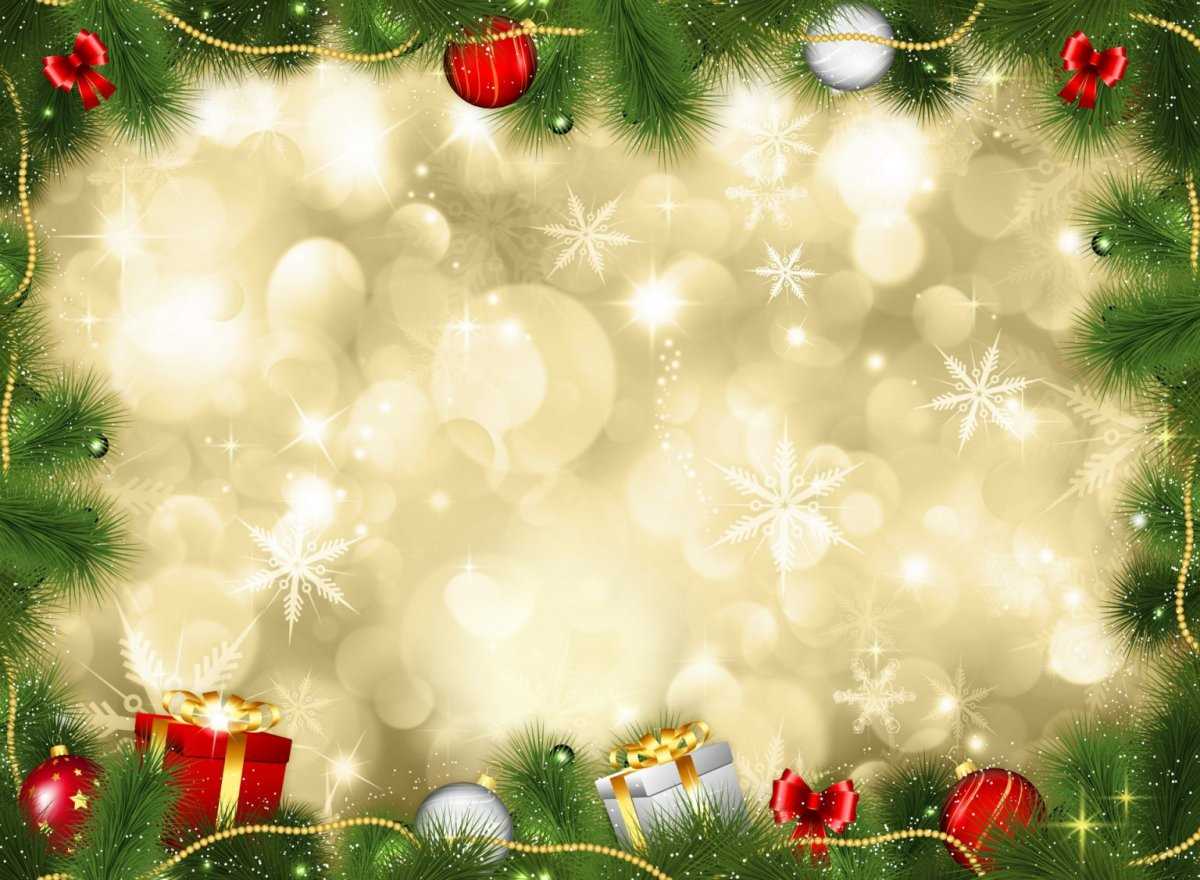 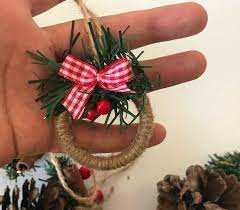 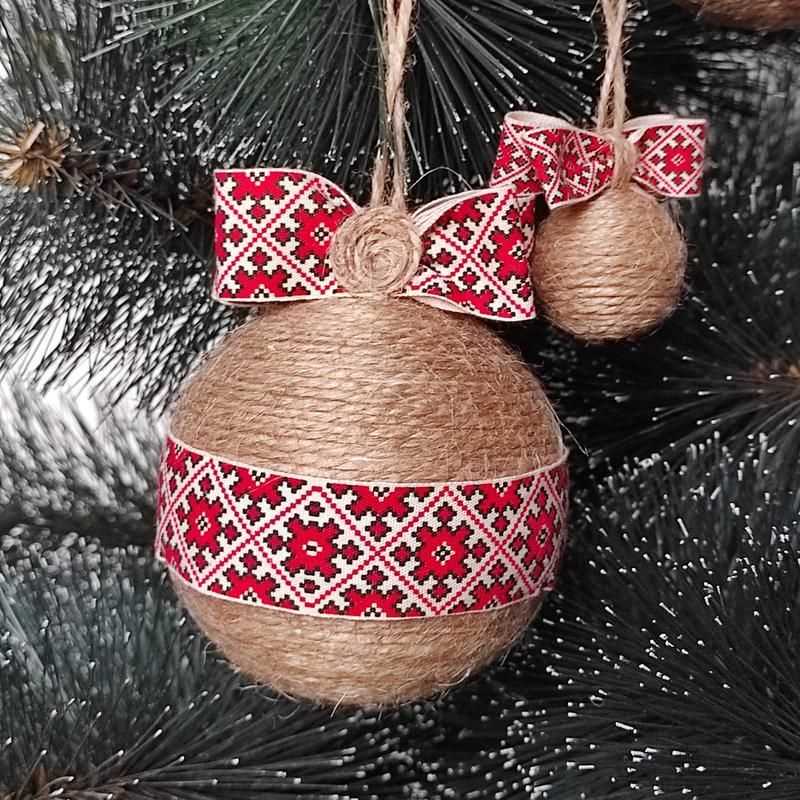 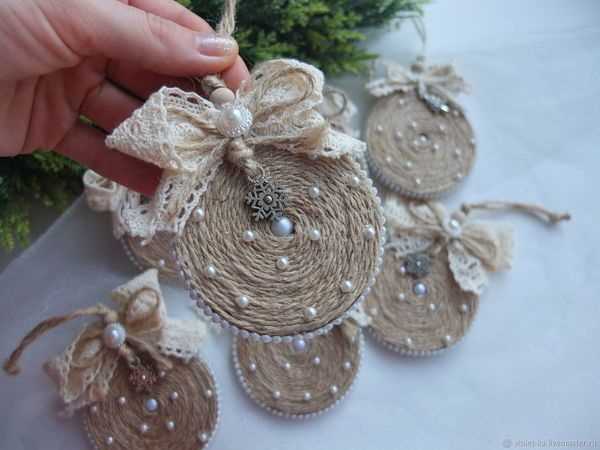 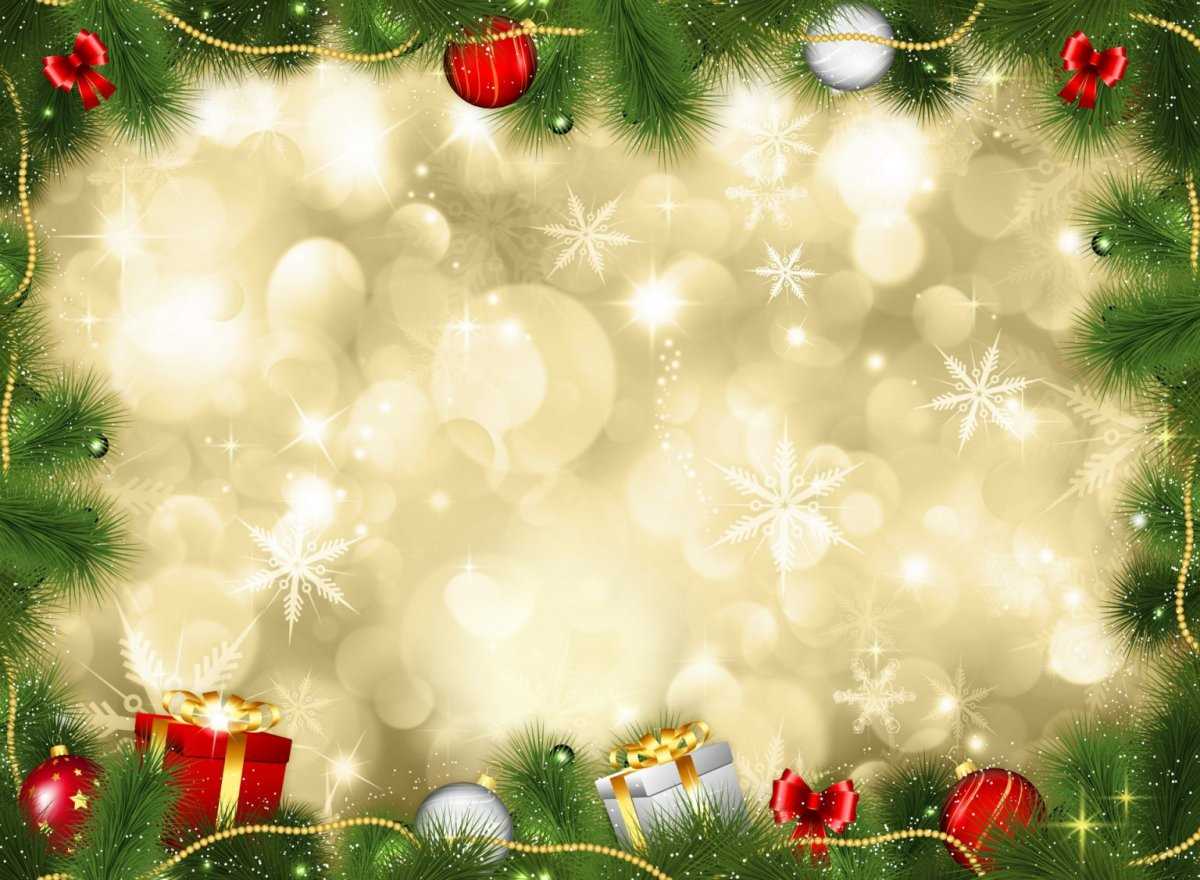 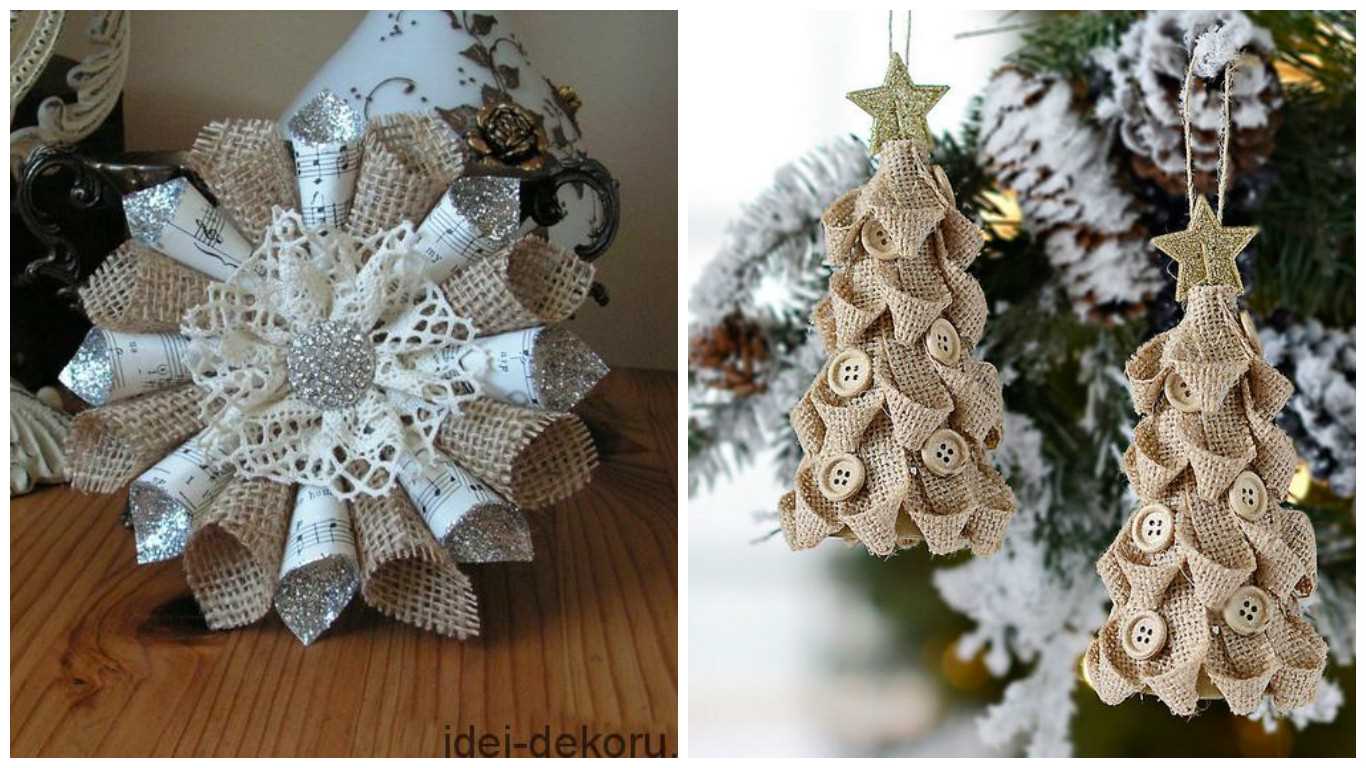 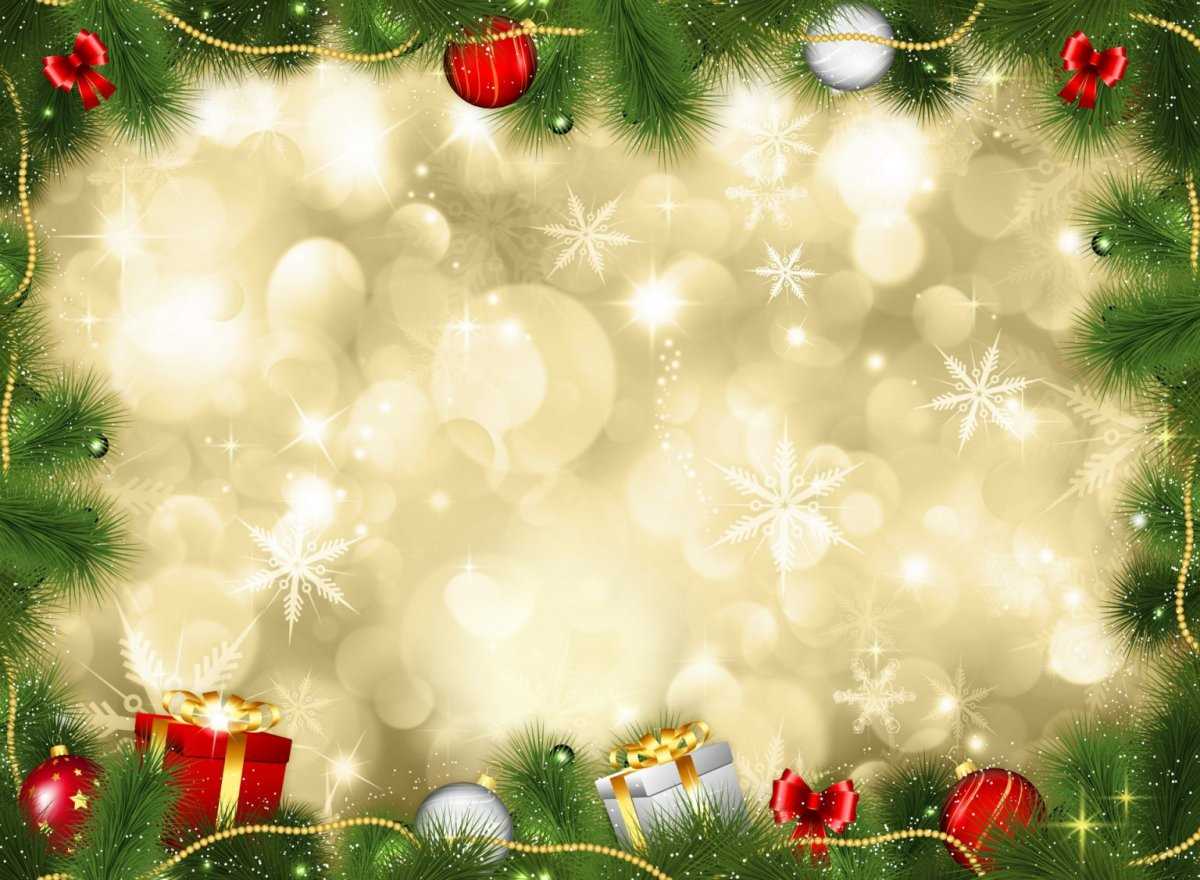 Із лампочки
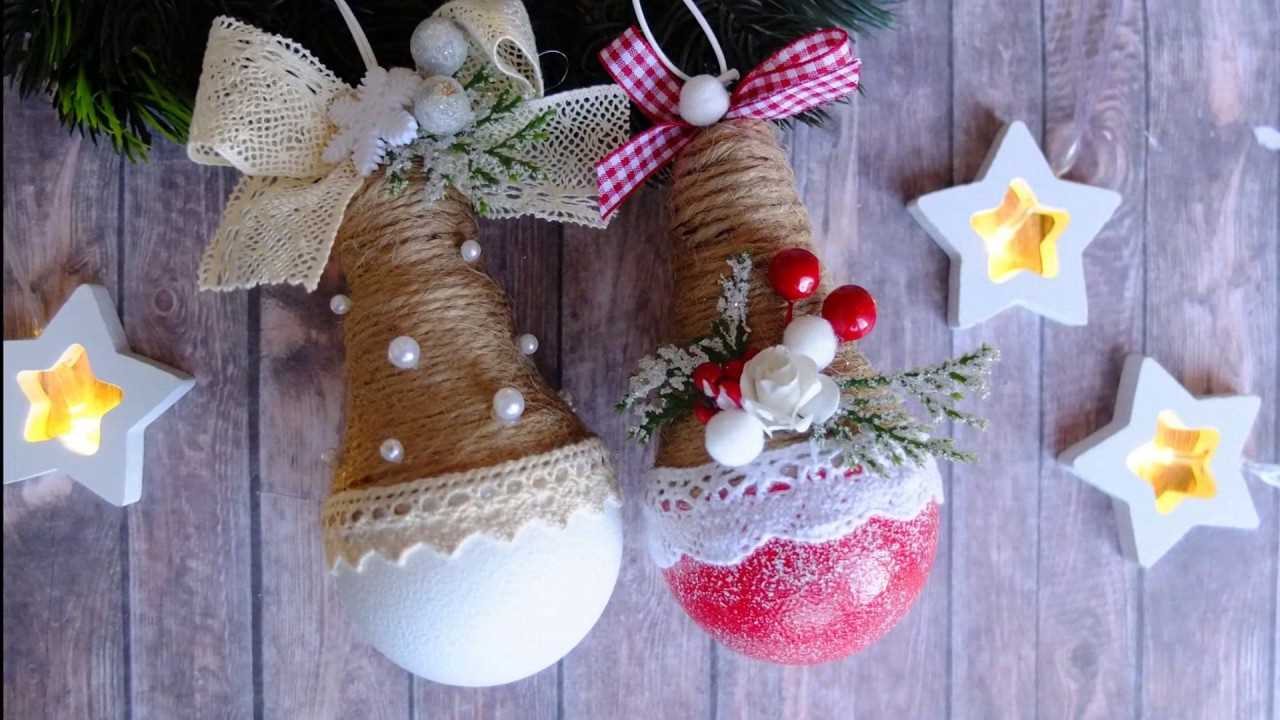 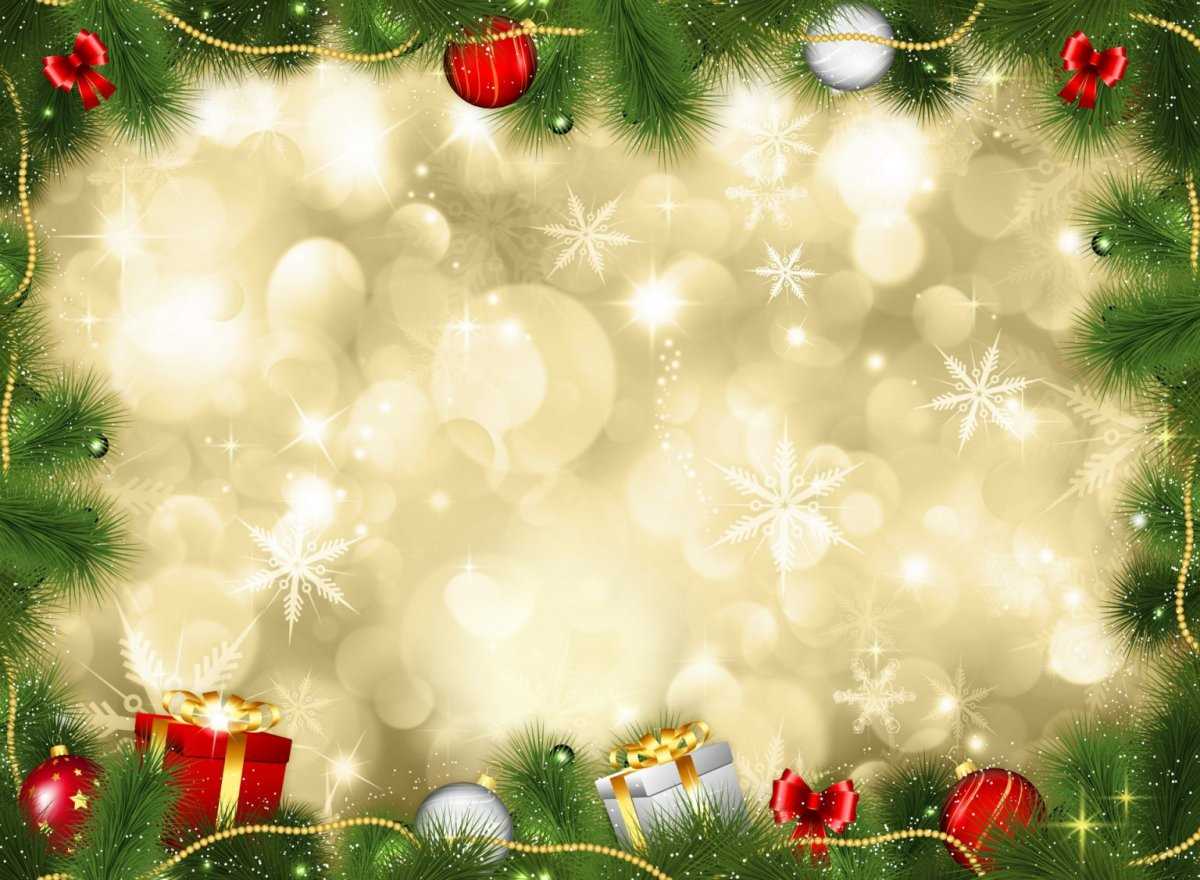 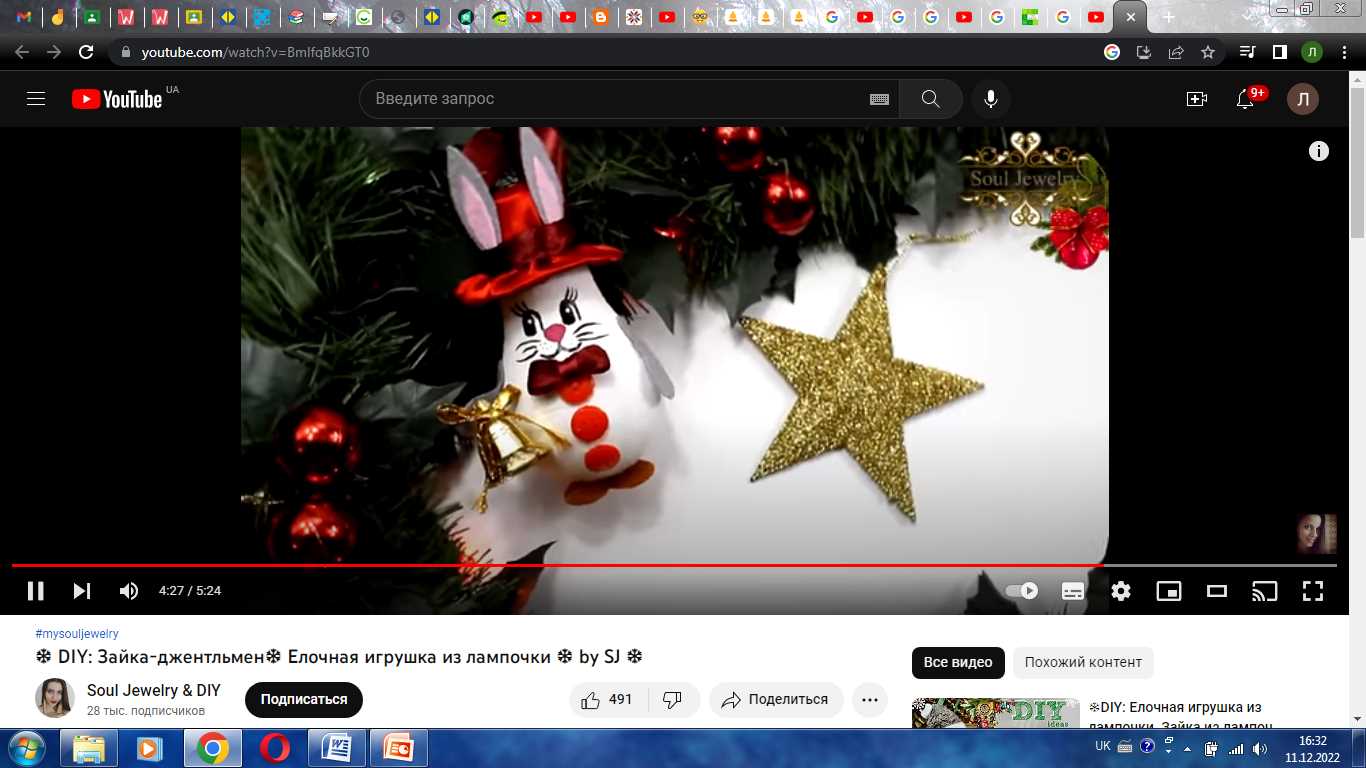 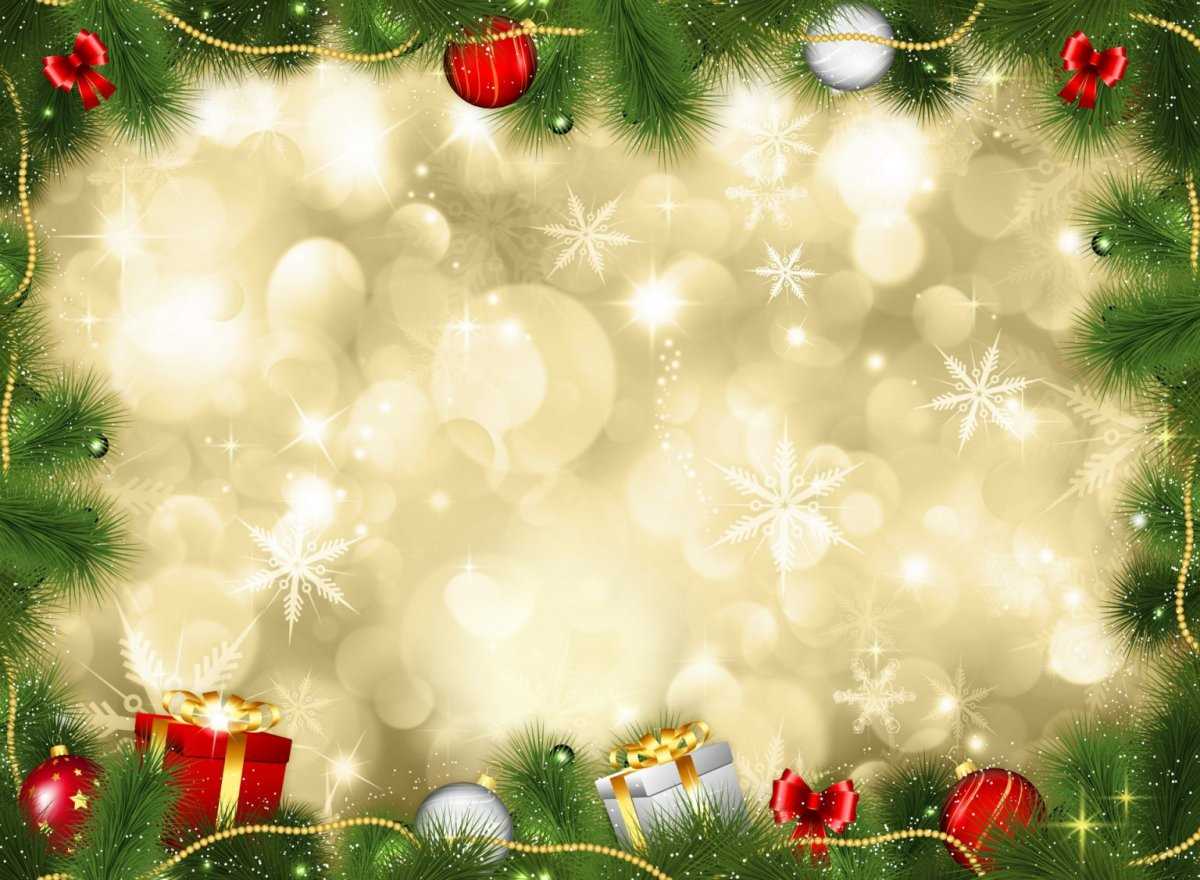 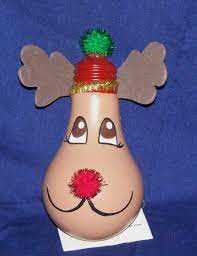 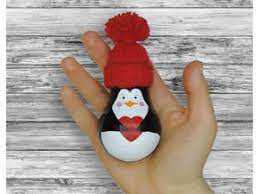 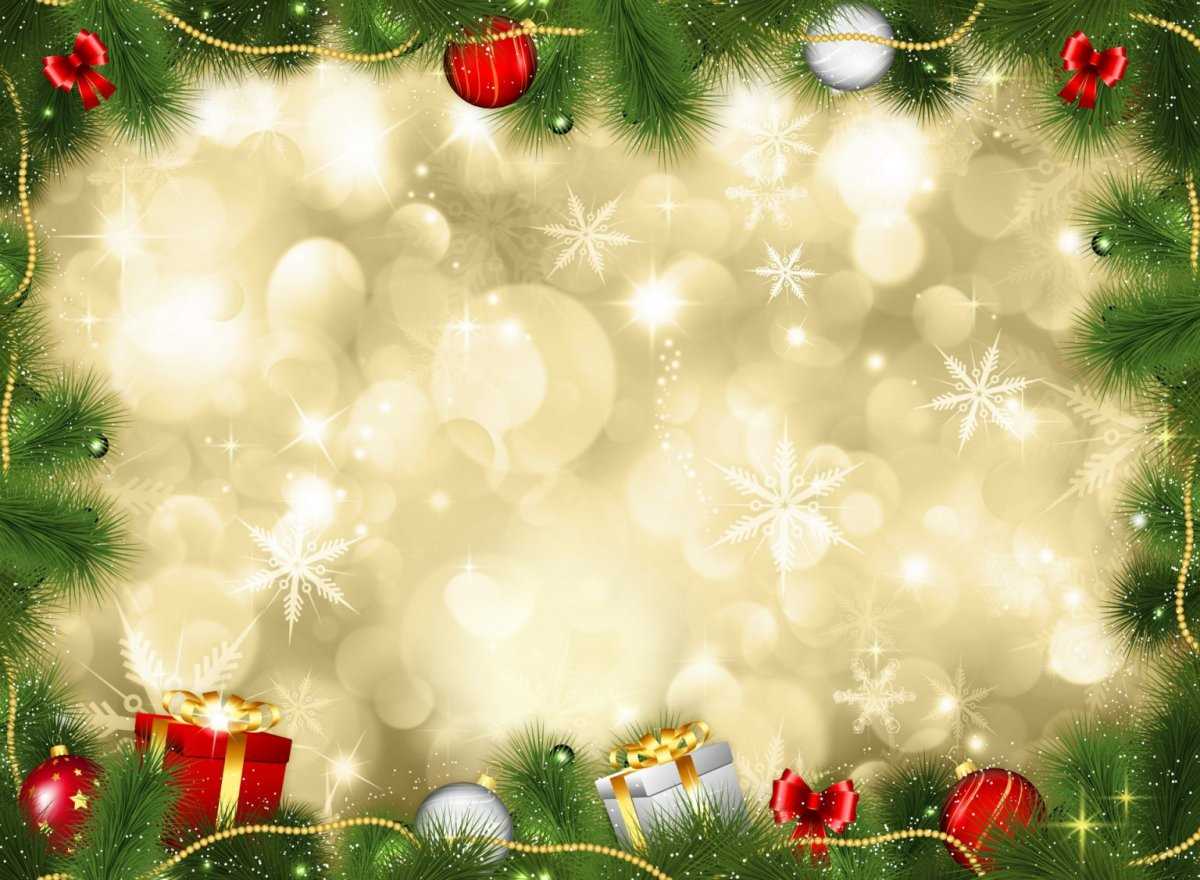 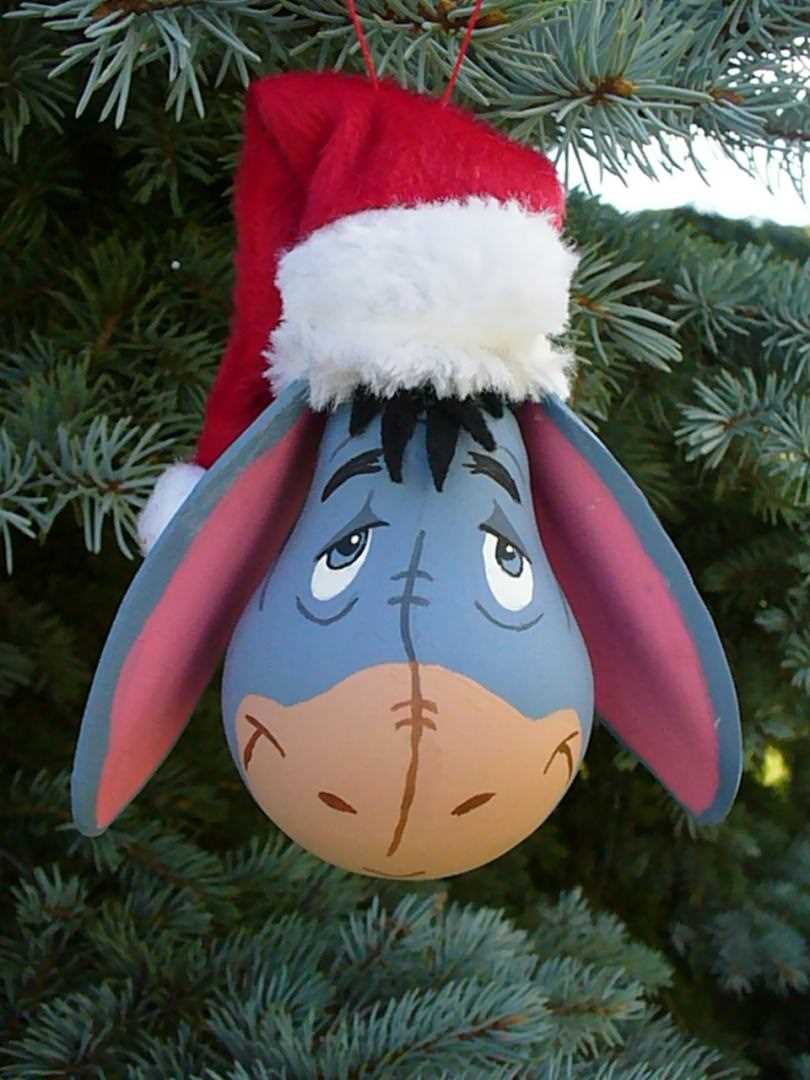 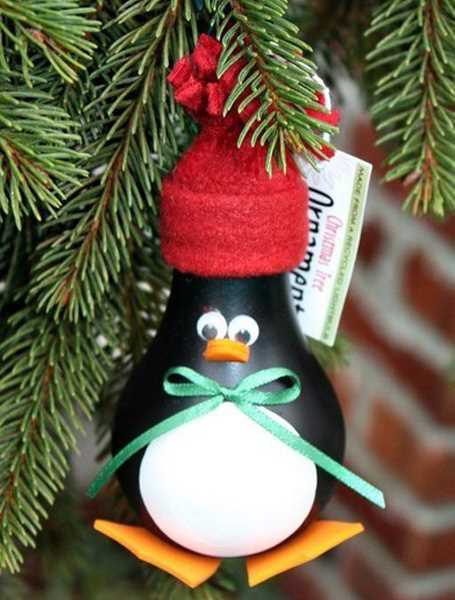 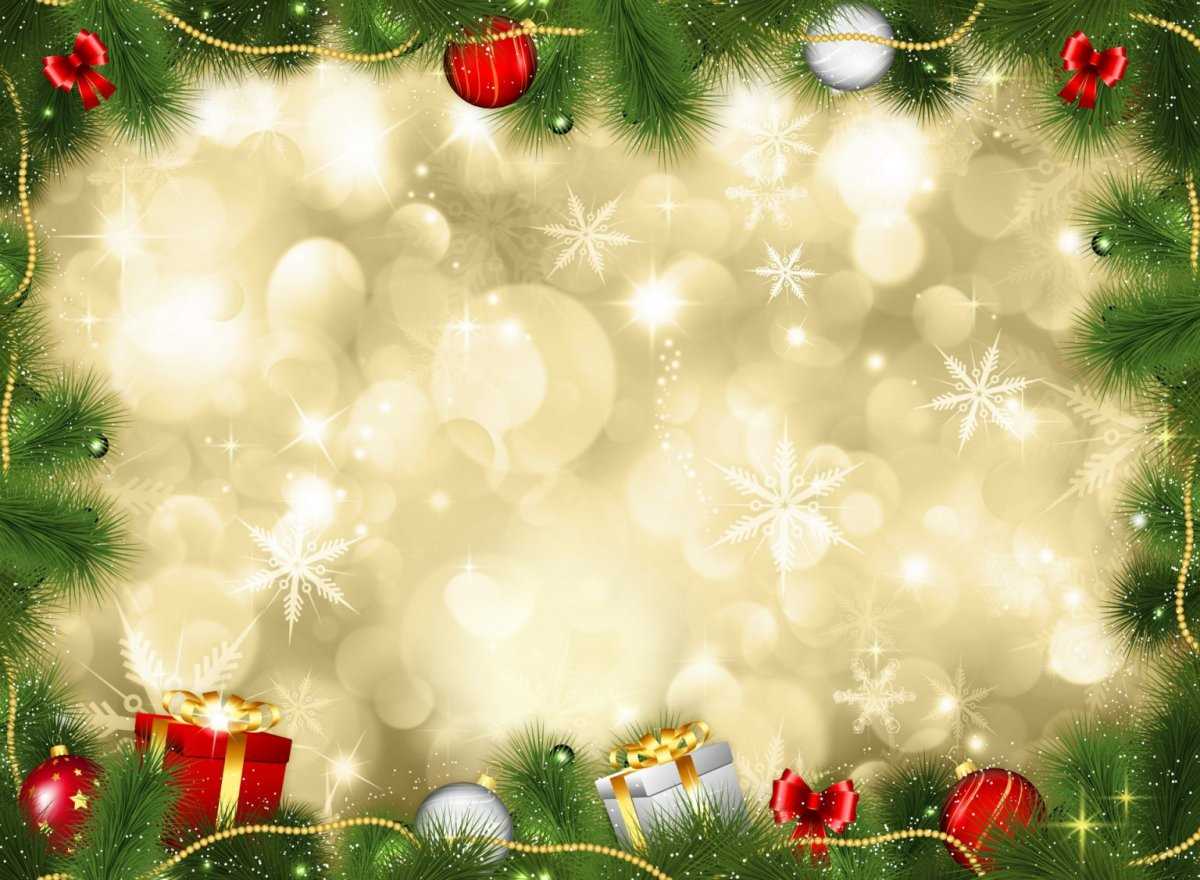 Із стрічок
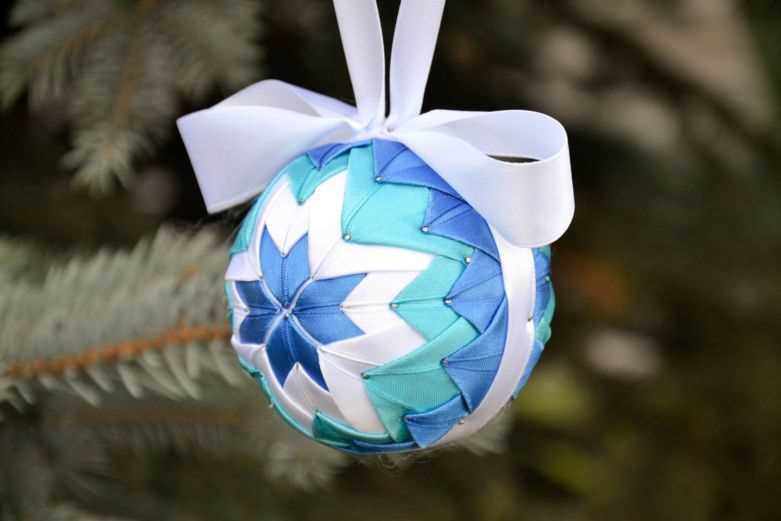 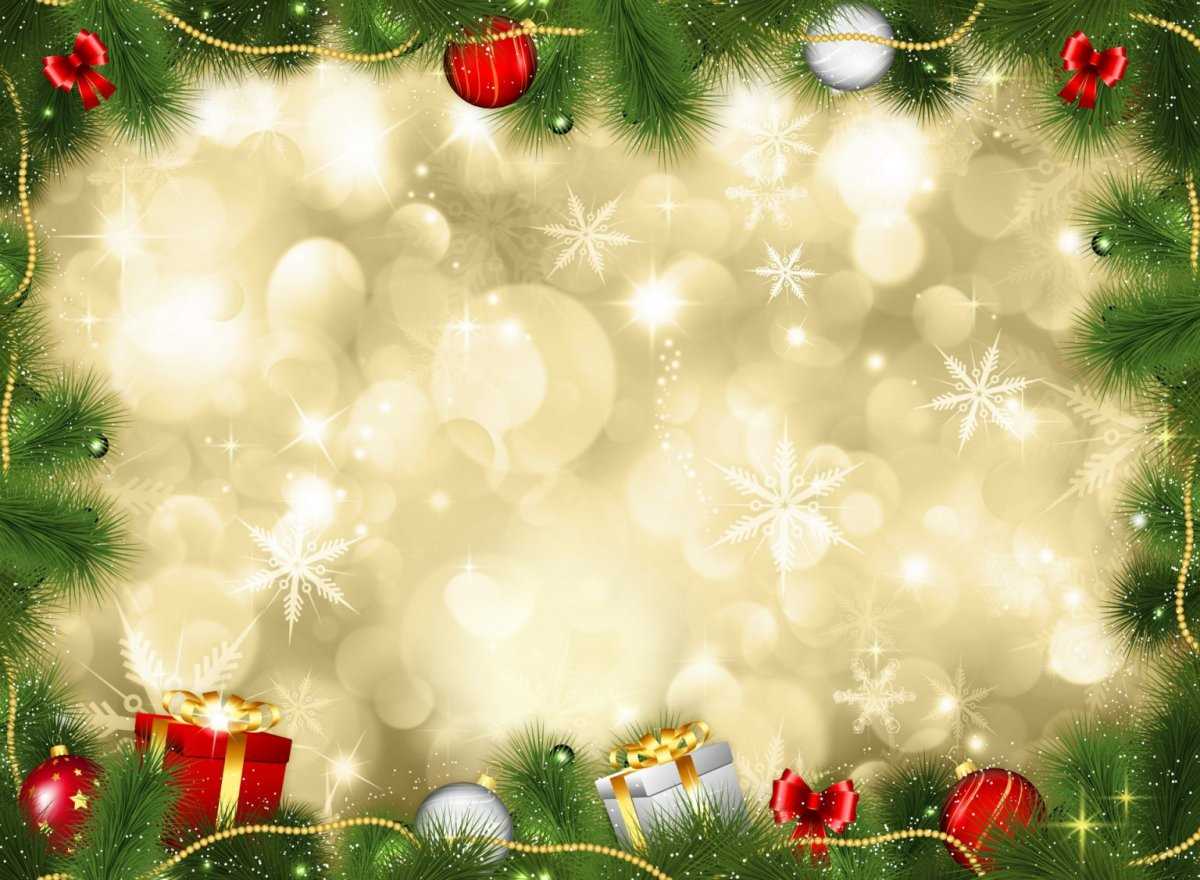 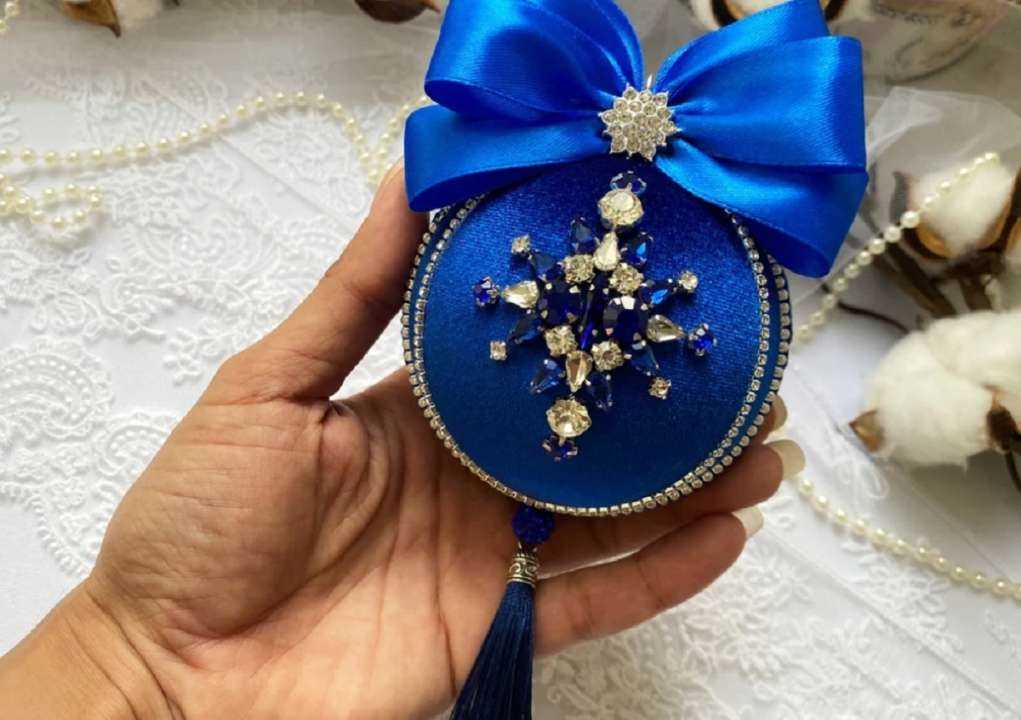 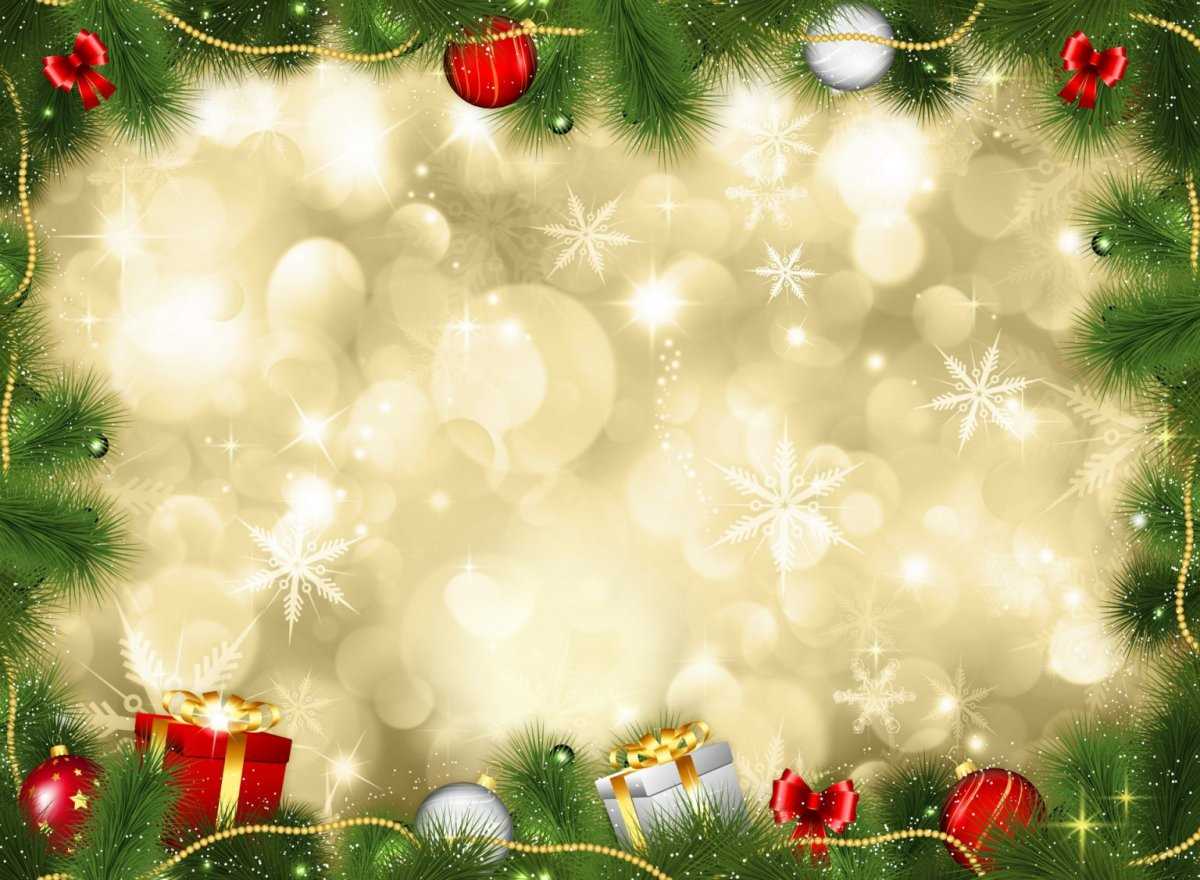 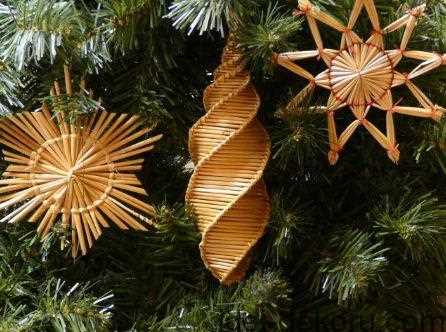 Із соломи
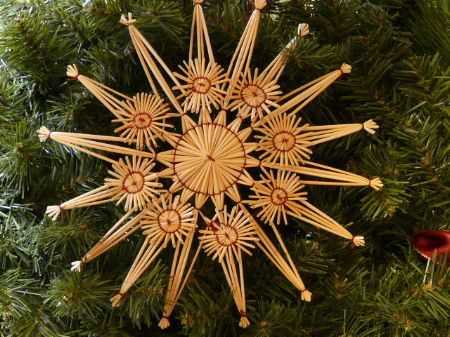 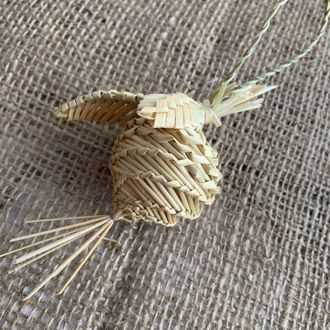 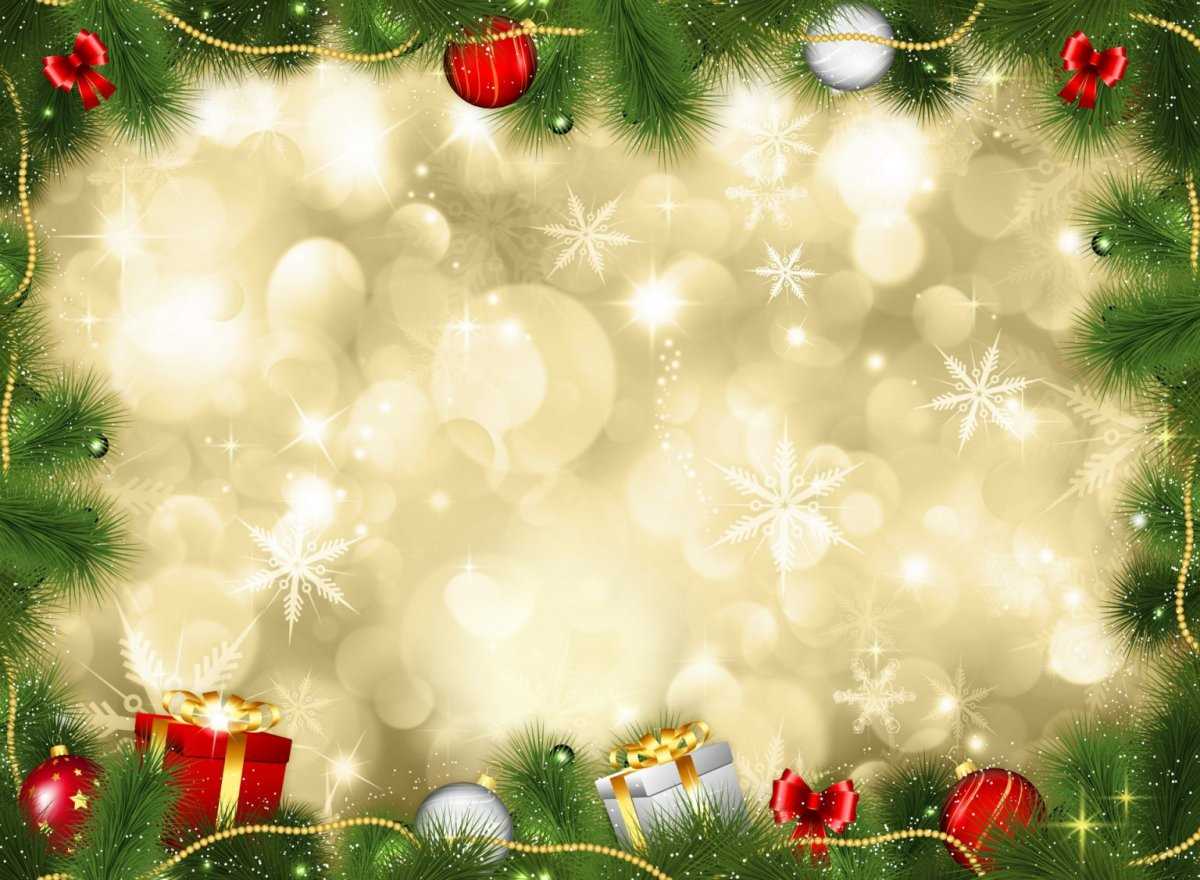 Із гудзиків
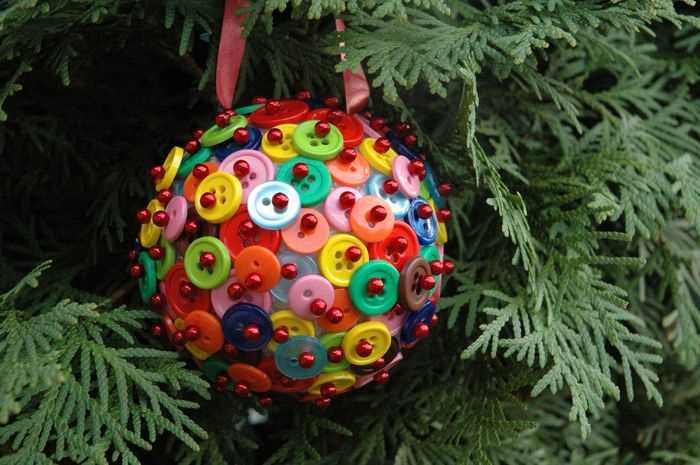 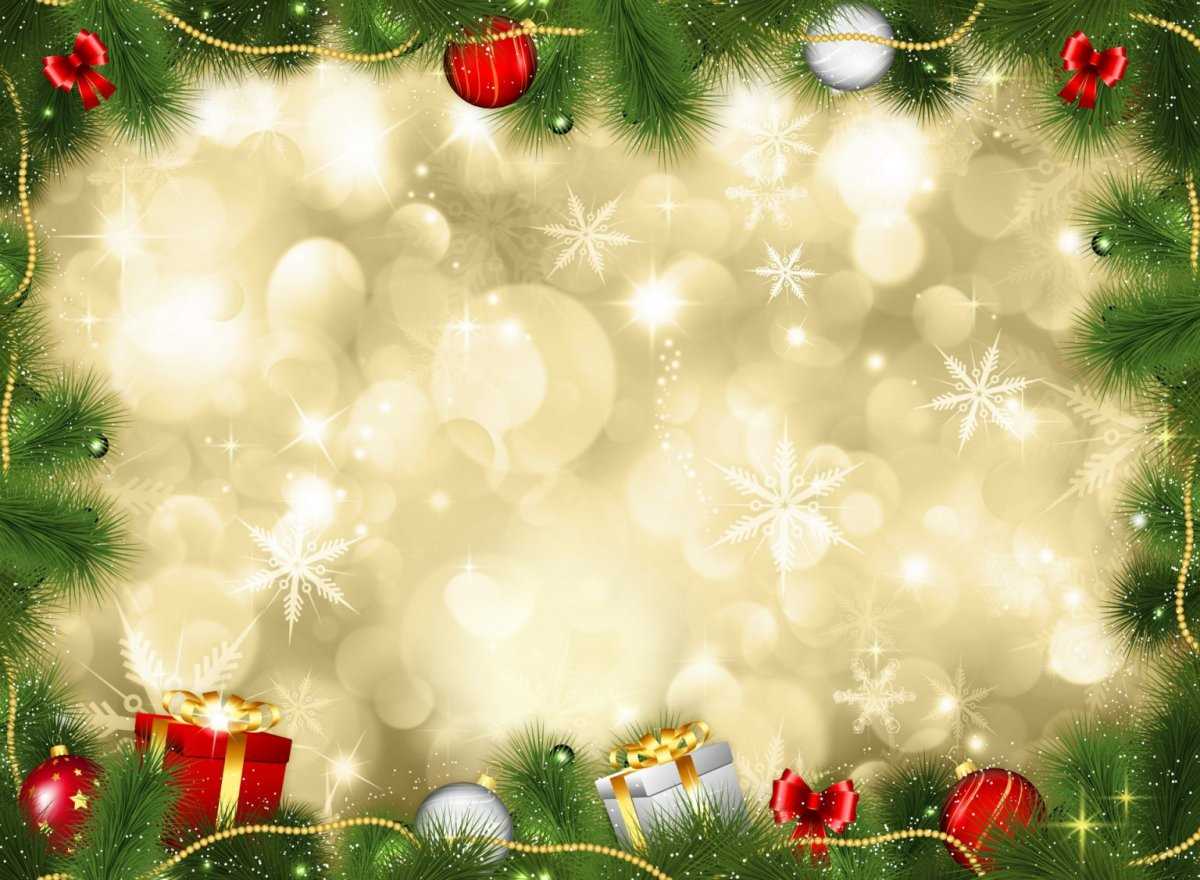 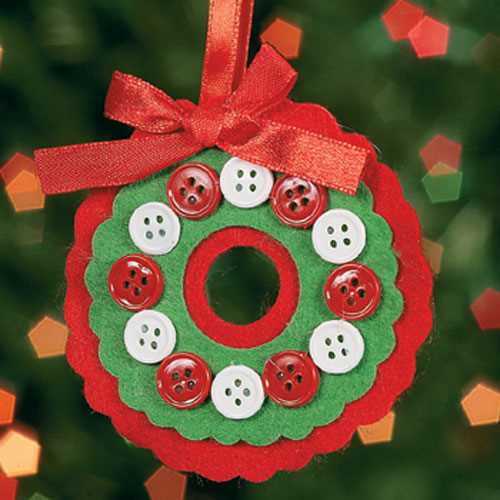 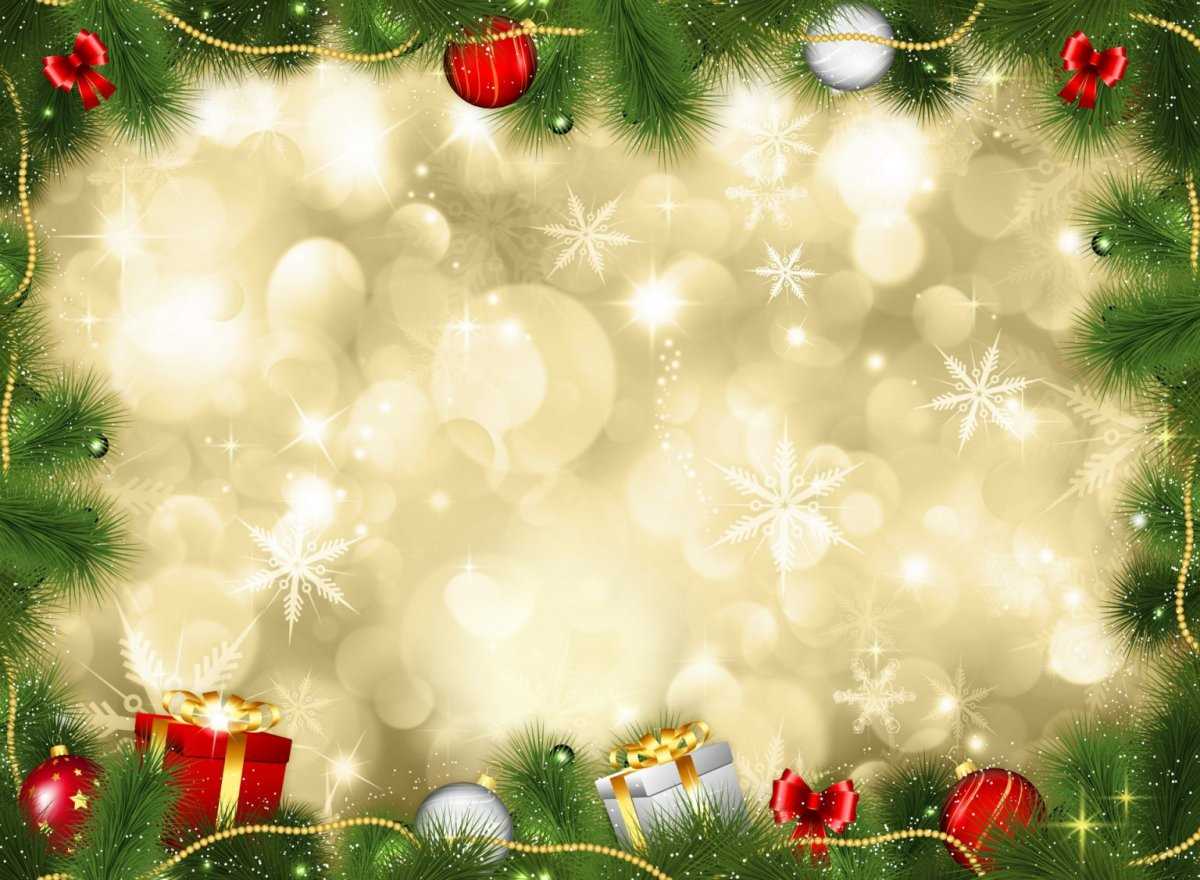 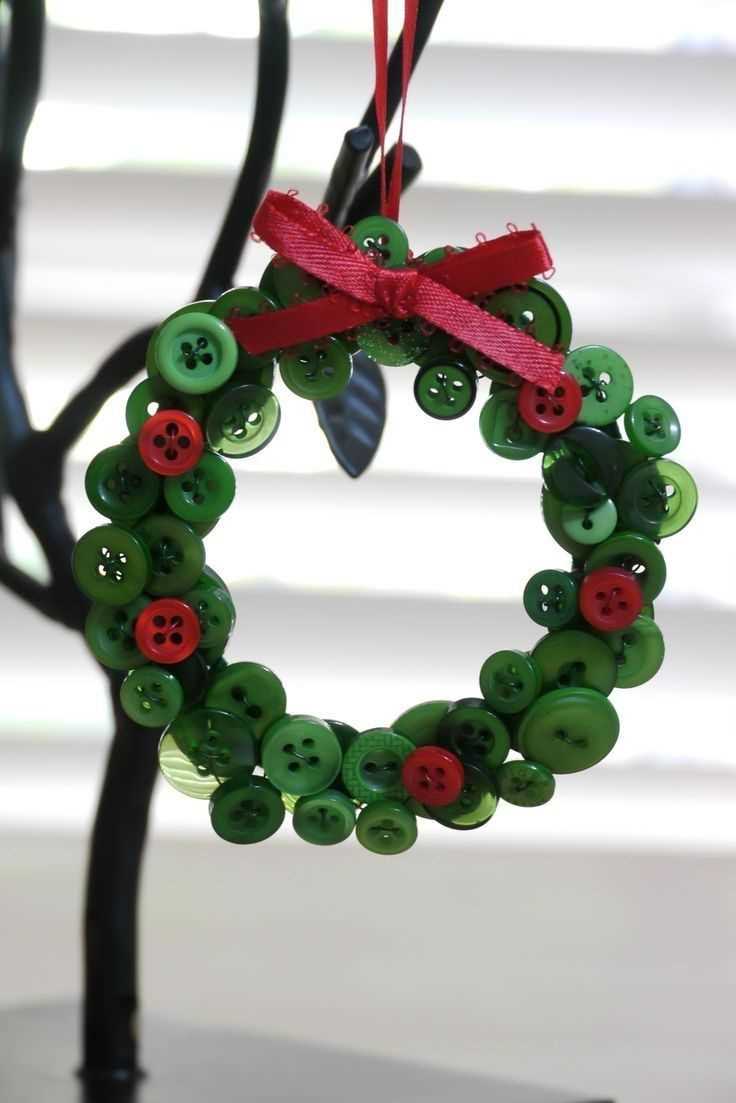 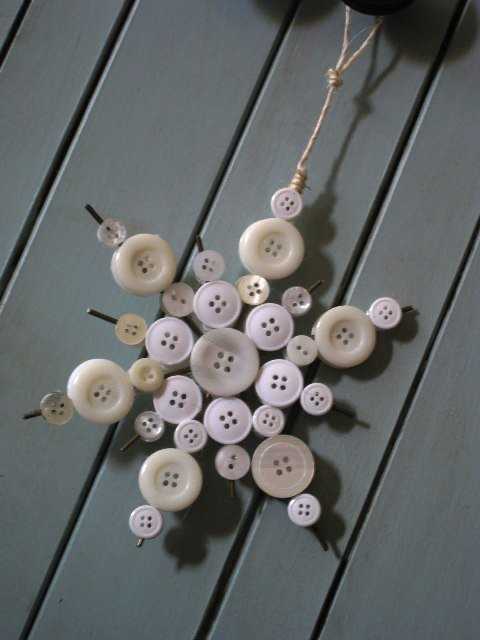 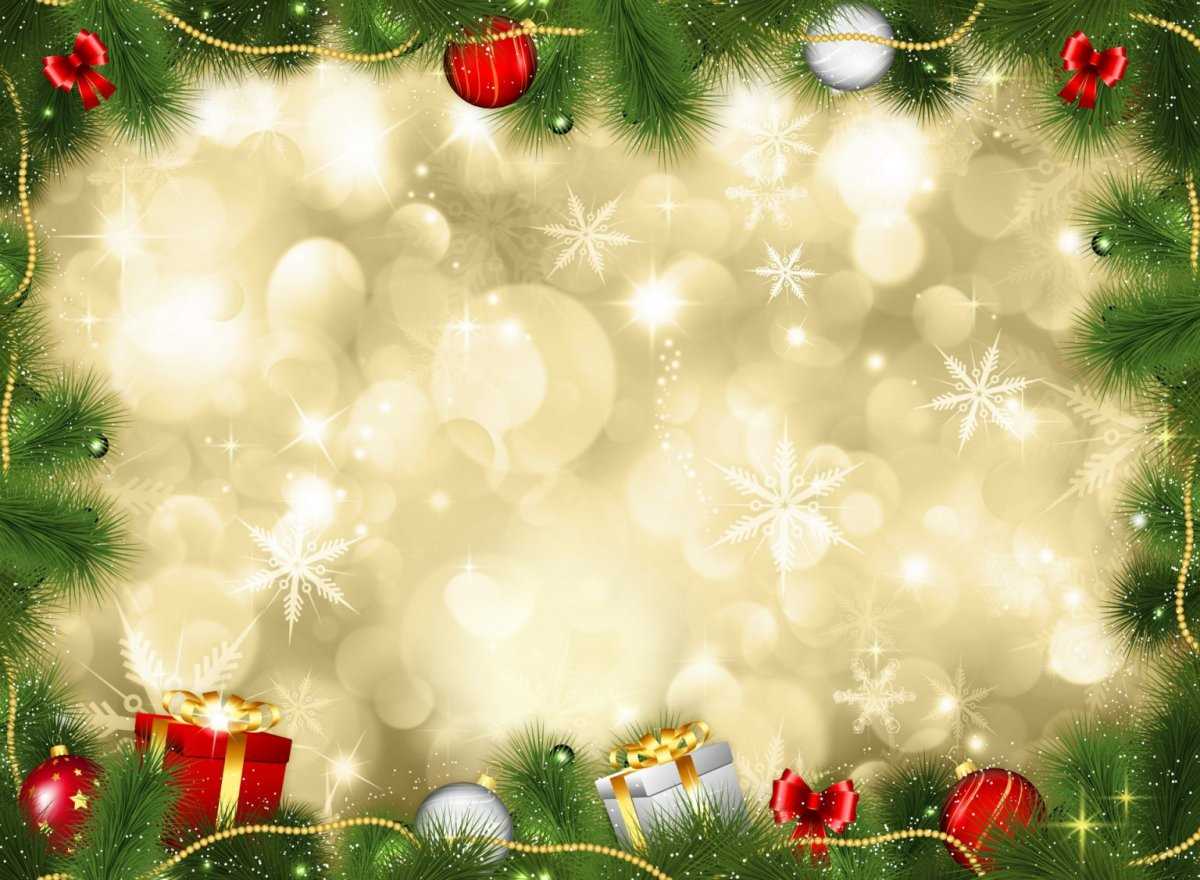 З пластикових пляшок
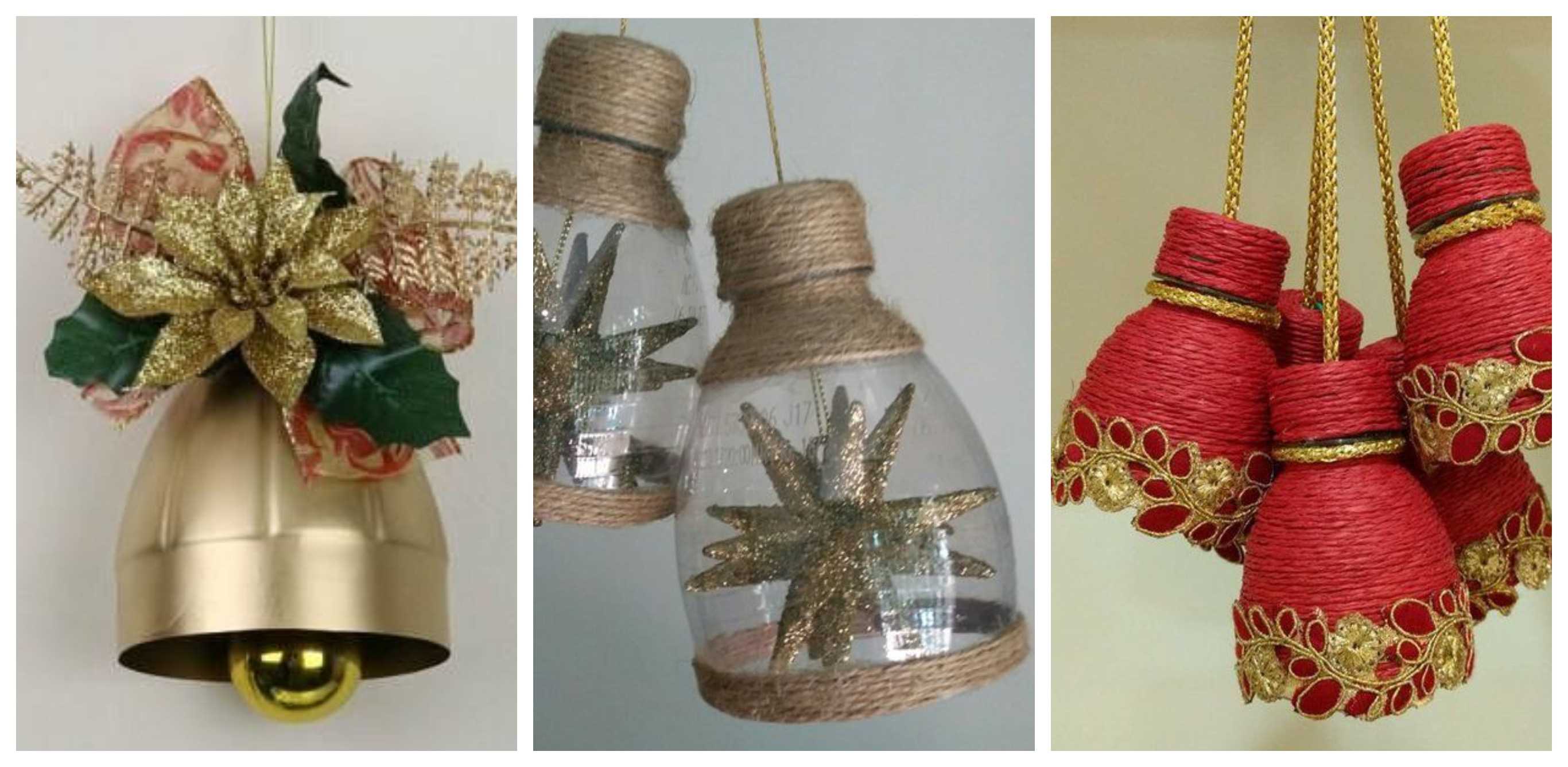 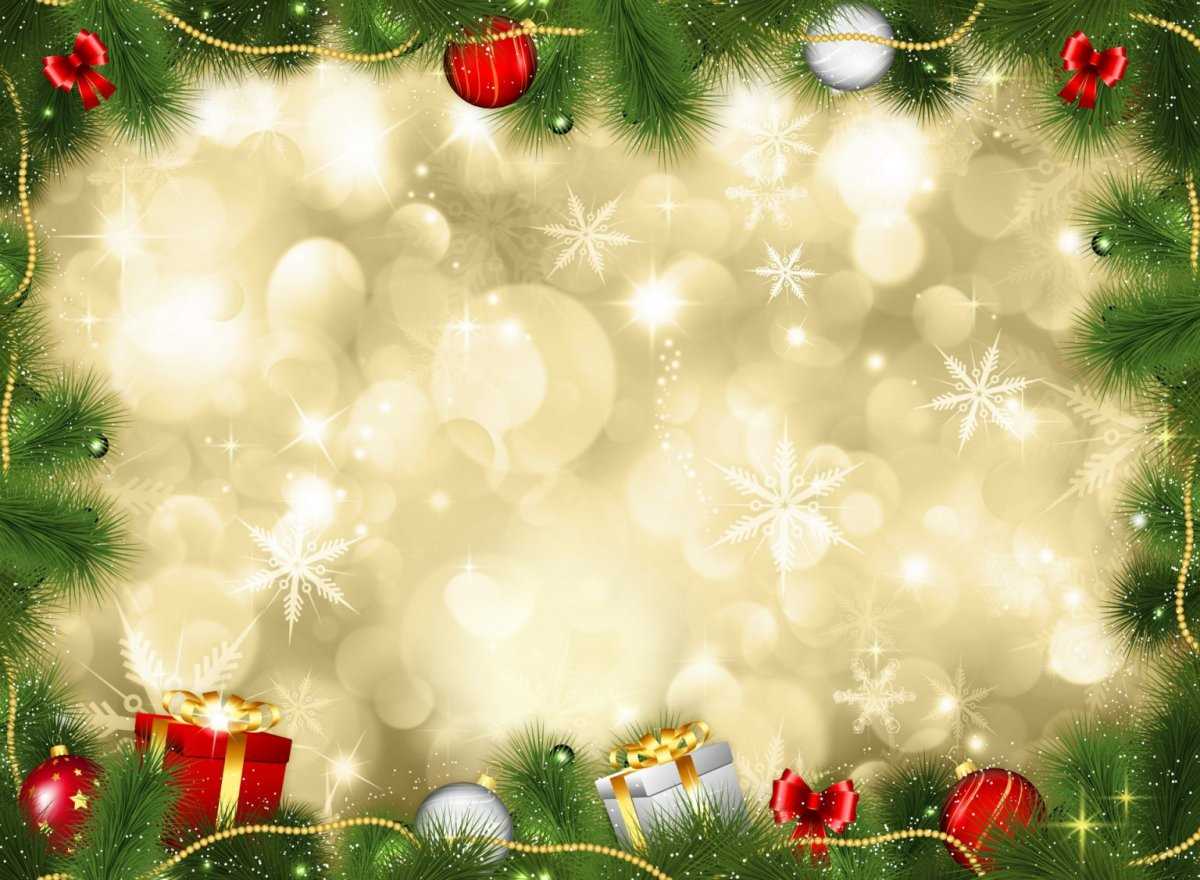 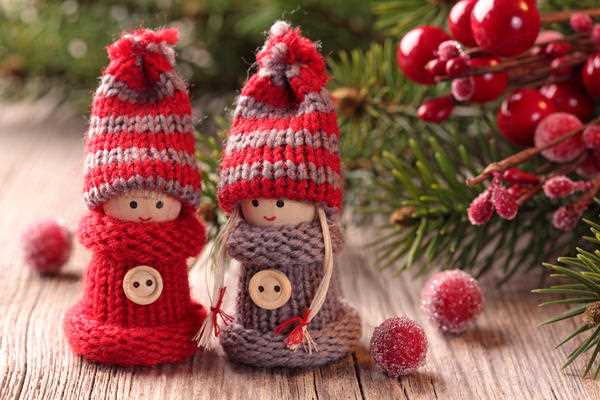 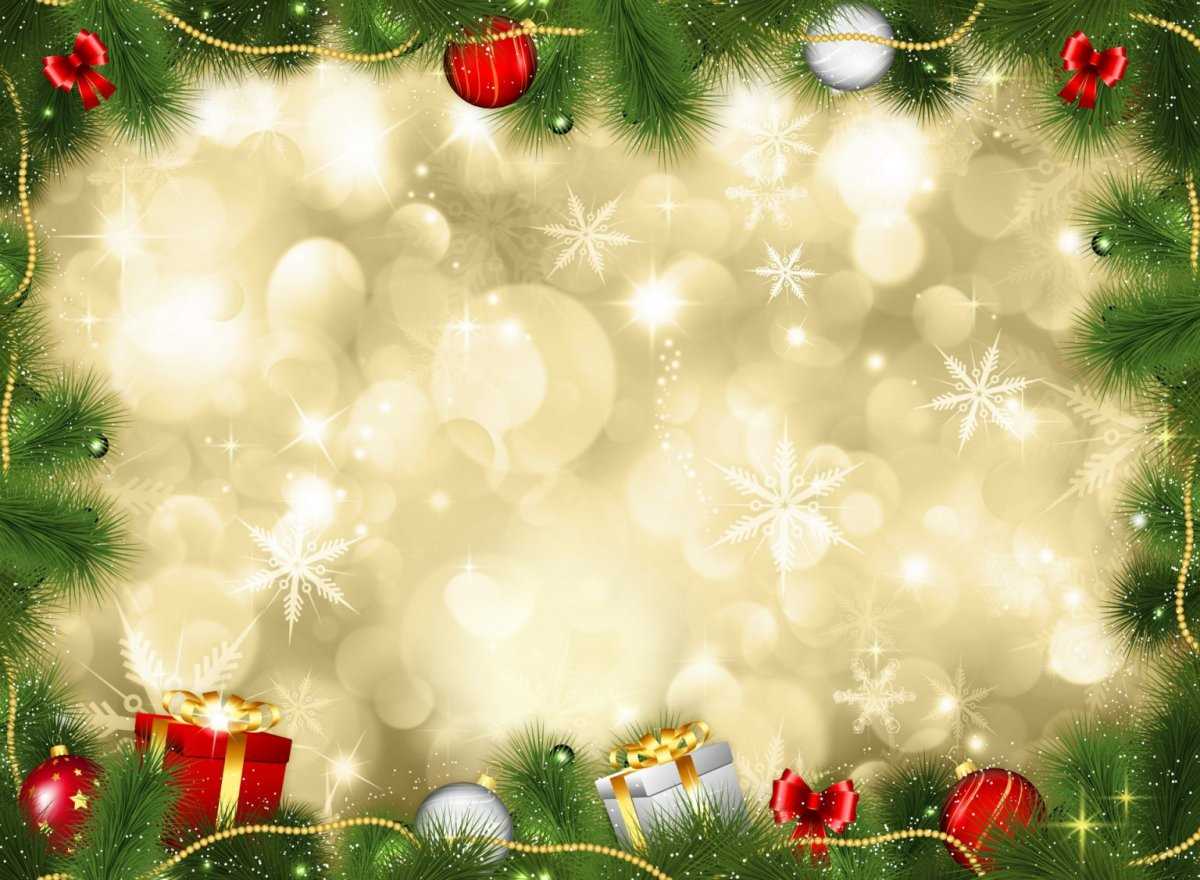 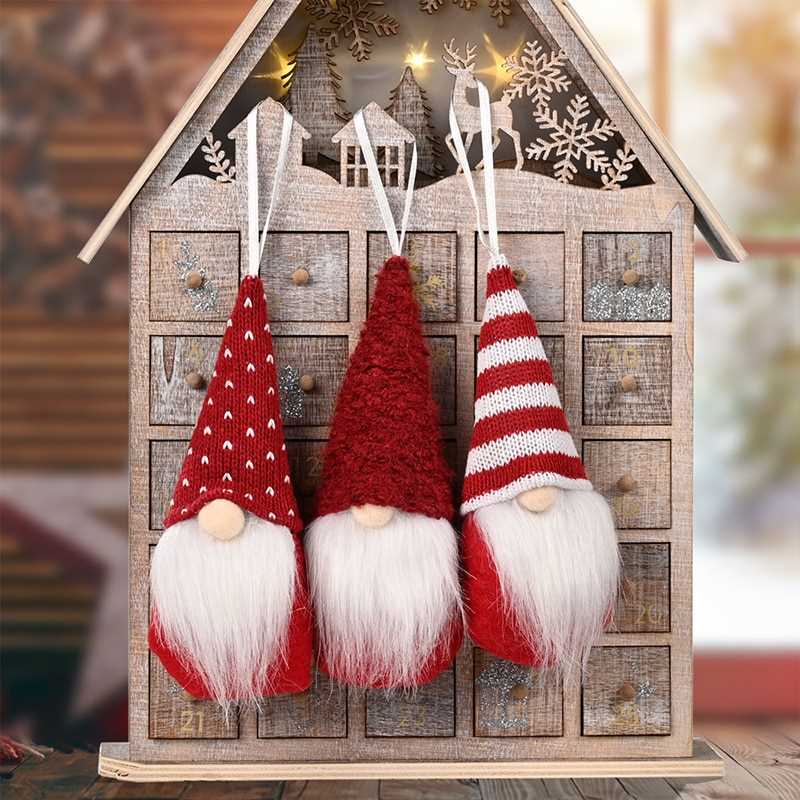 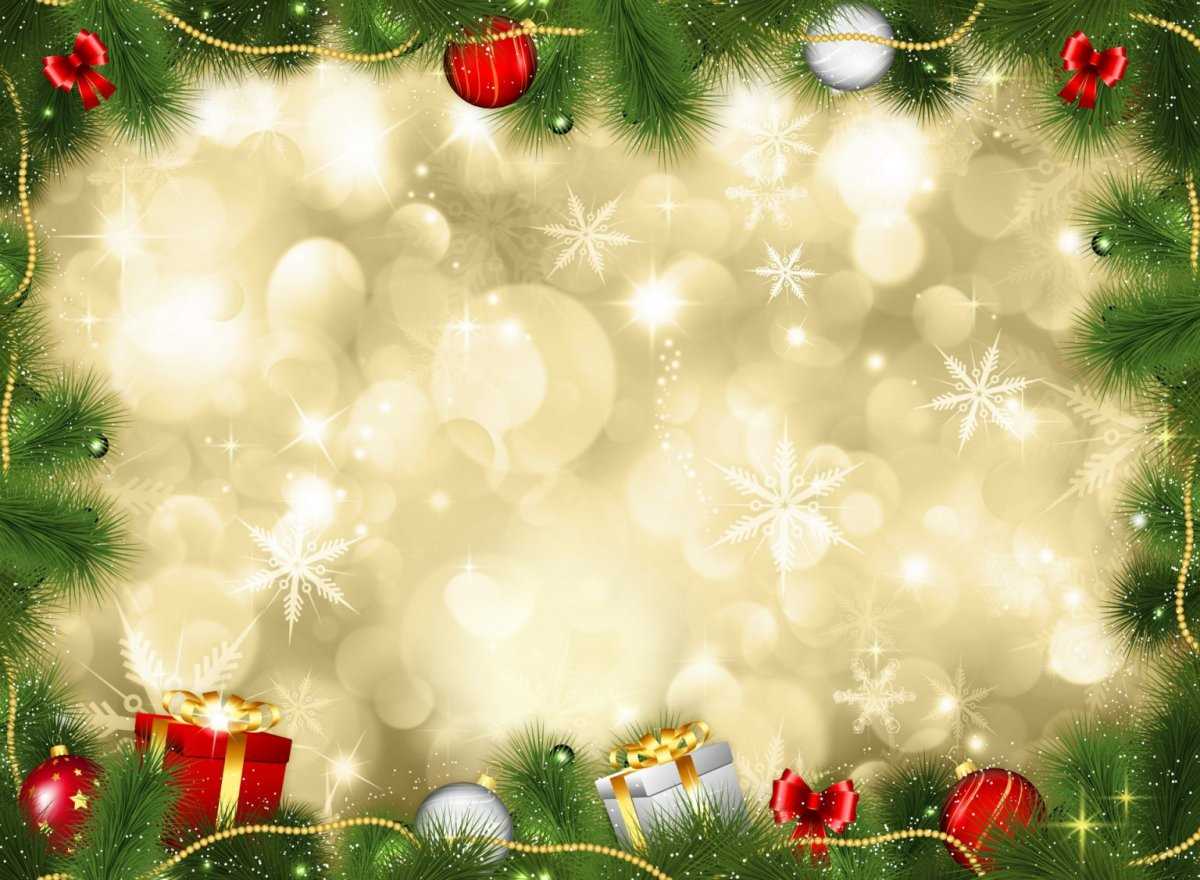 МЕНЕ 
ВРАЗИЛО …
Я ДІЗНАВСЯ / 
ДІЗНАЛАСЬ …
НАЙБІЛЬШИЙ 
МІЙ УСПІХ …
На уроці
ХОЧУ 
ДІЗНАТИСЯ …
ВИНИКЛИ 
СКЛАДНОЩІ …
БУЛО 
НЕЗРОЗУМІЛО…